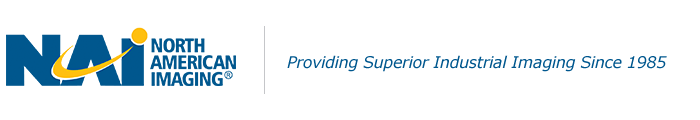 PRO-X110 SYSTEM OVERVIEW
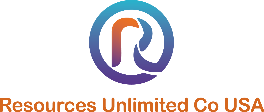 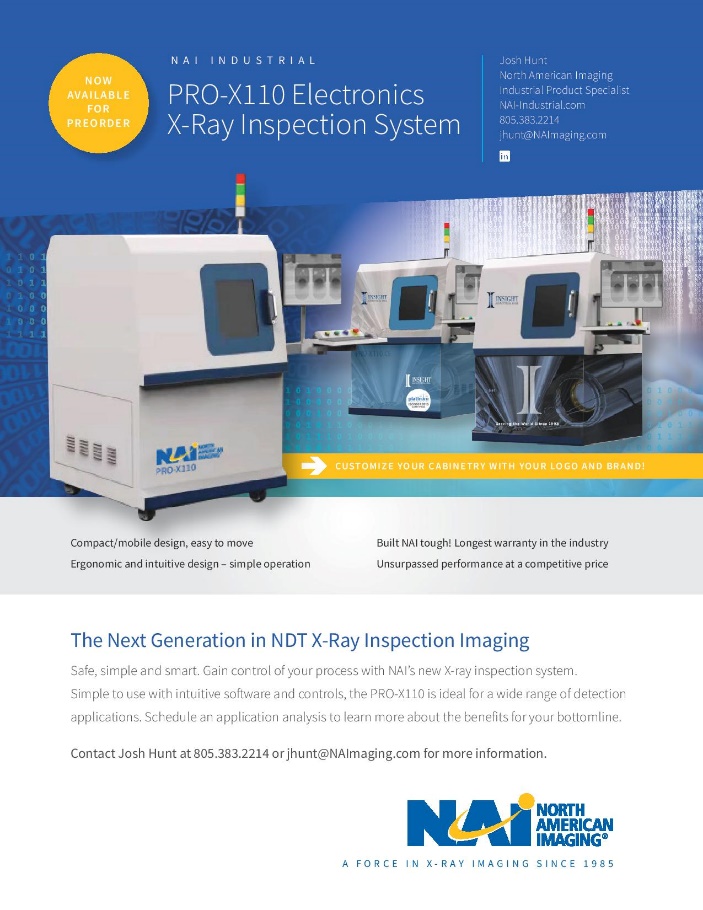 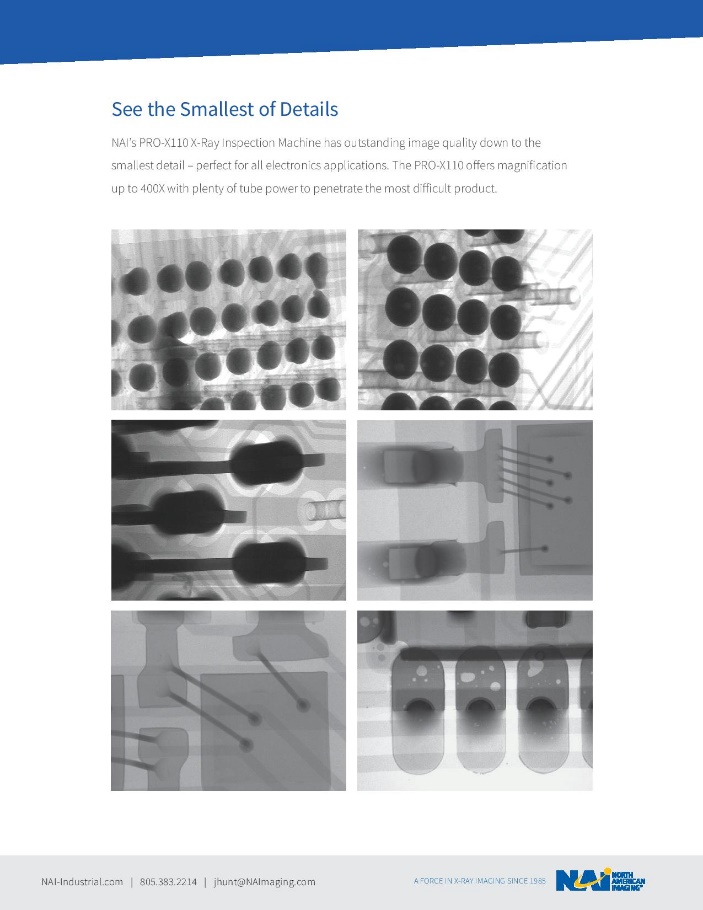 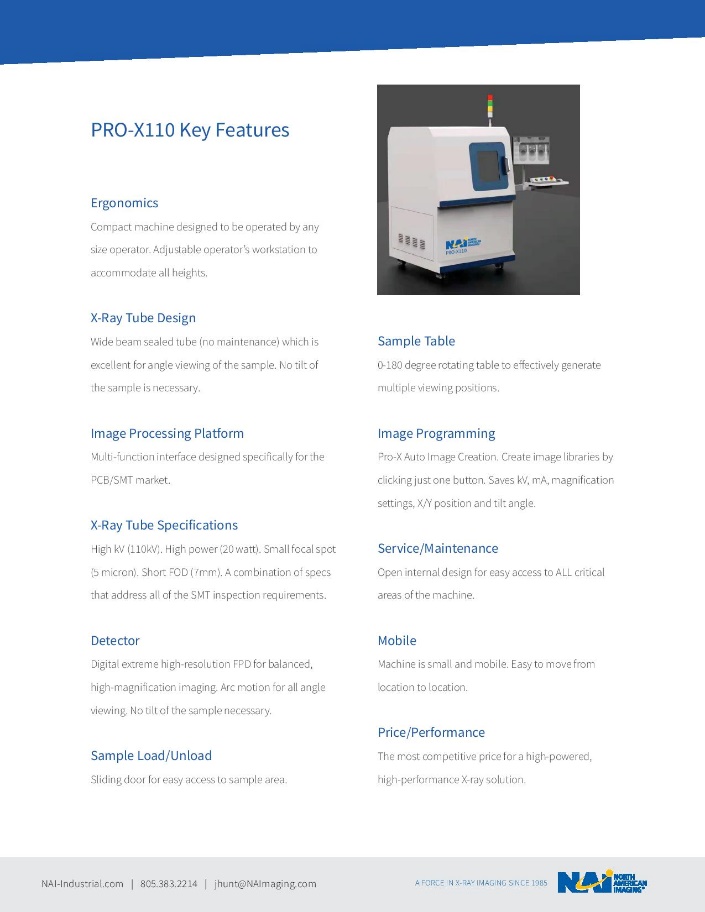 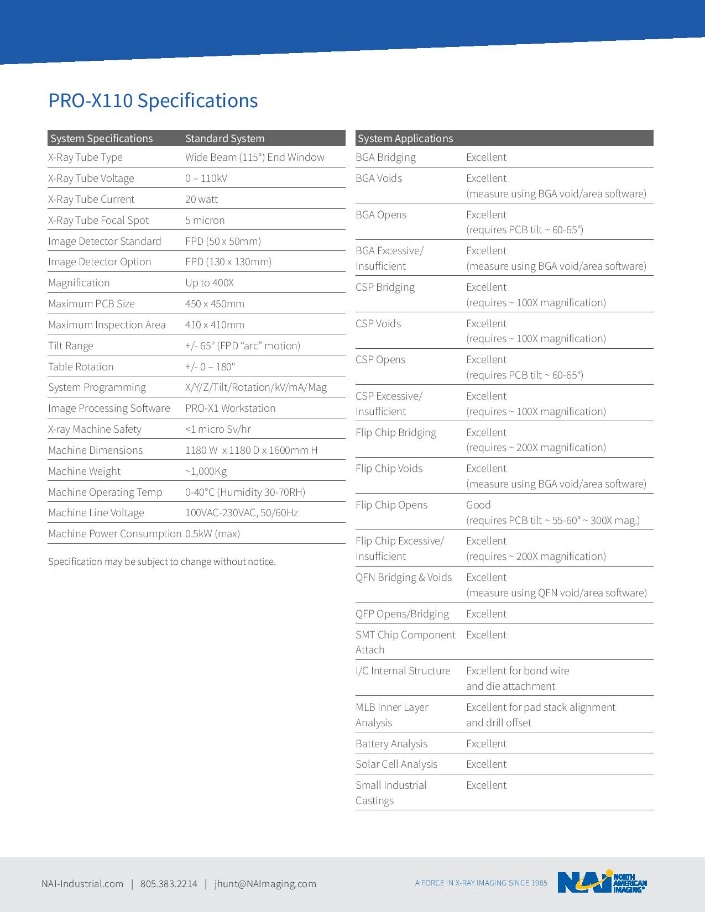 www.naimaging.com  /  www.rucousallc.com
1
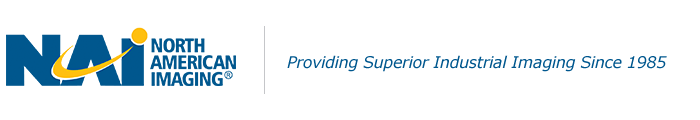 PRO-X110 SYSTEM OVERVIEW
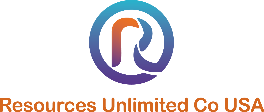 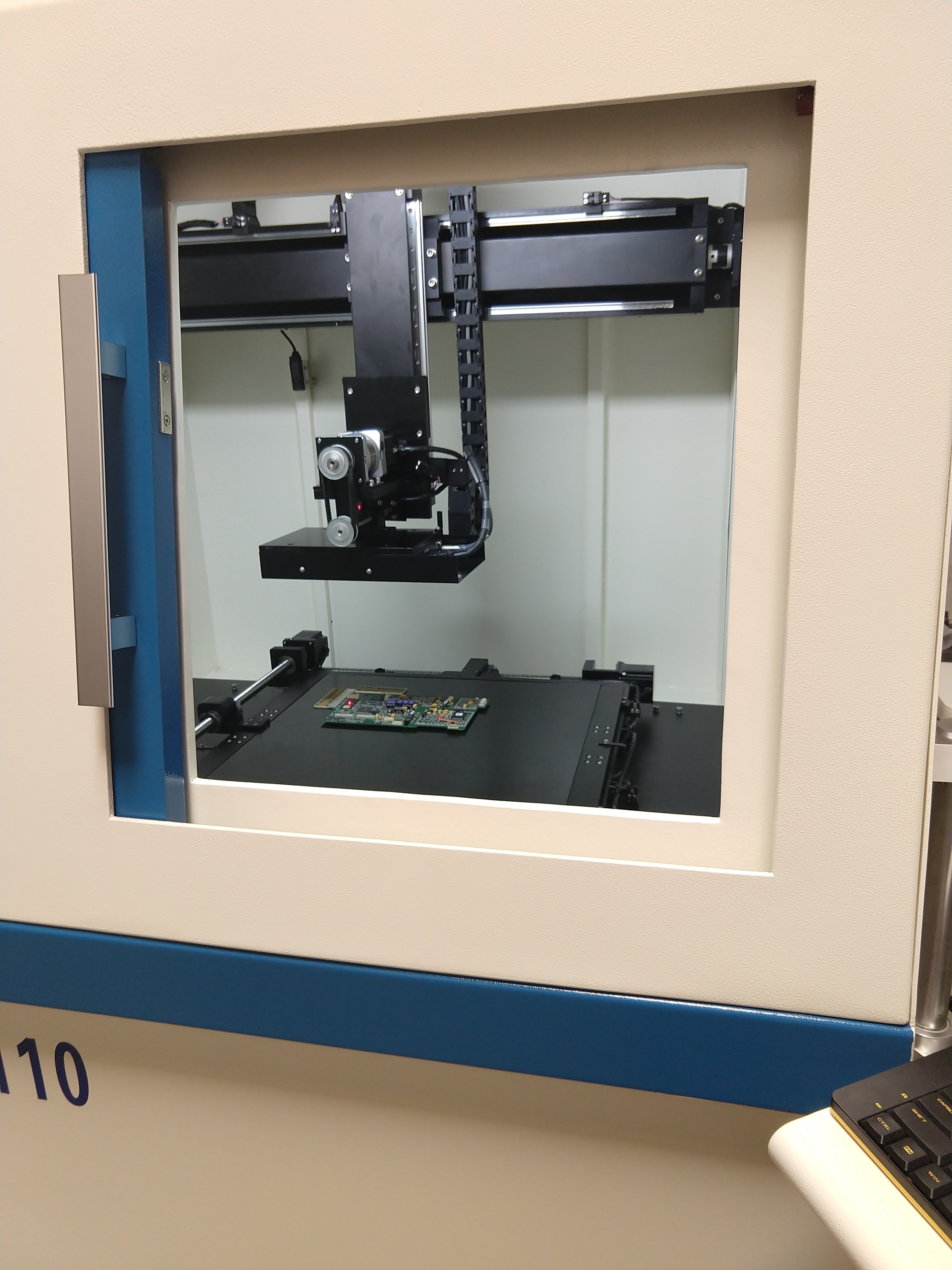 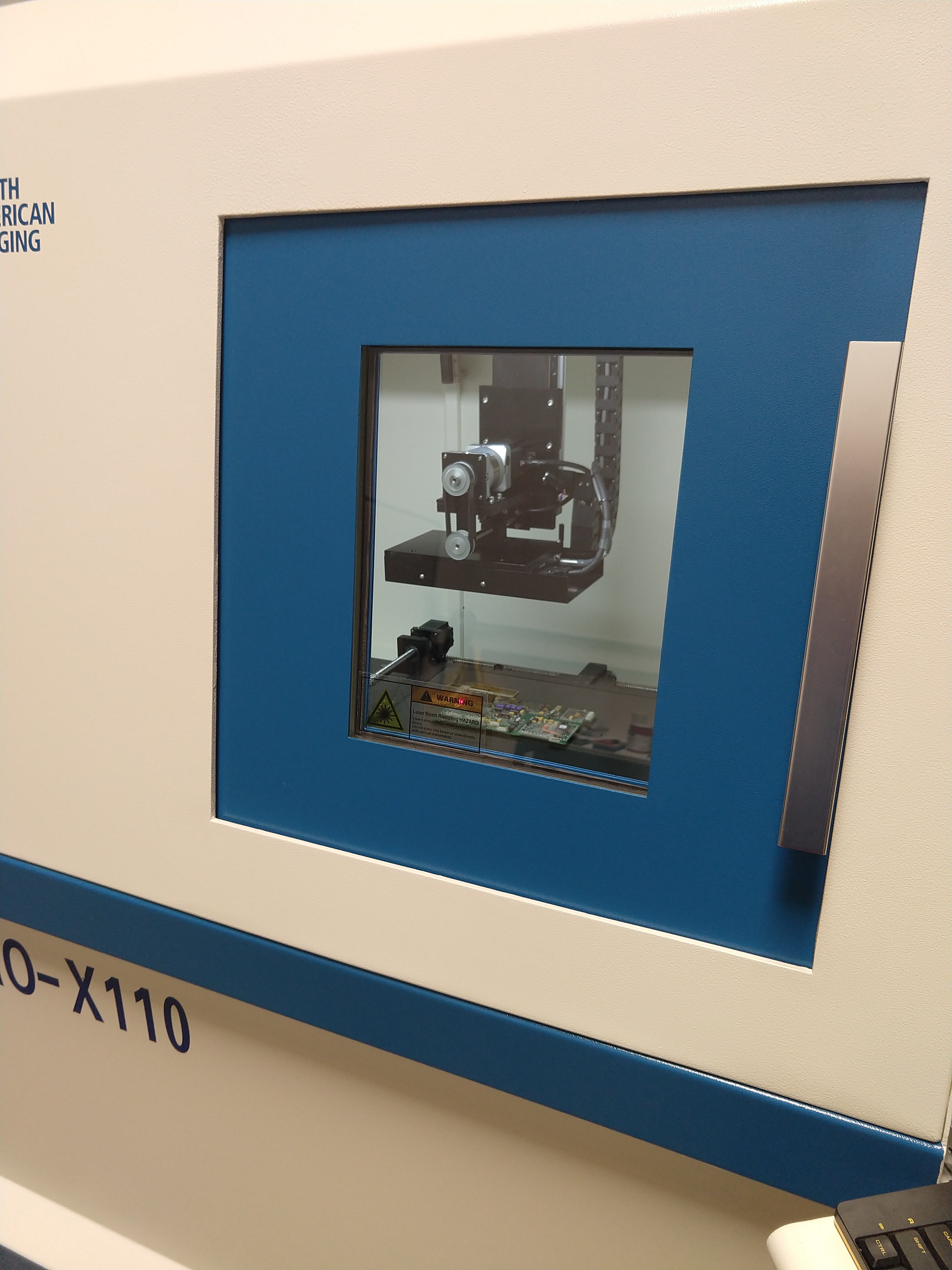 PRO-X110 Sample entry door
PRO-X110 FPD and table
2
www.naimaging.com  /  www.rucousallc.com
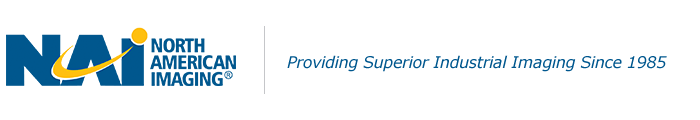 PRO-X110 SYSTEM OVERVIEW
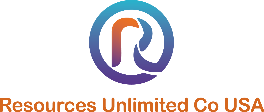 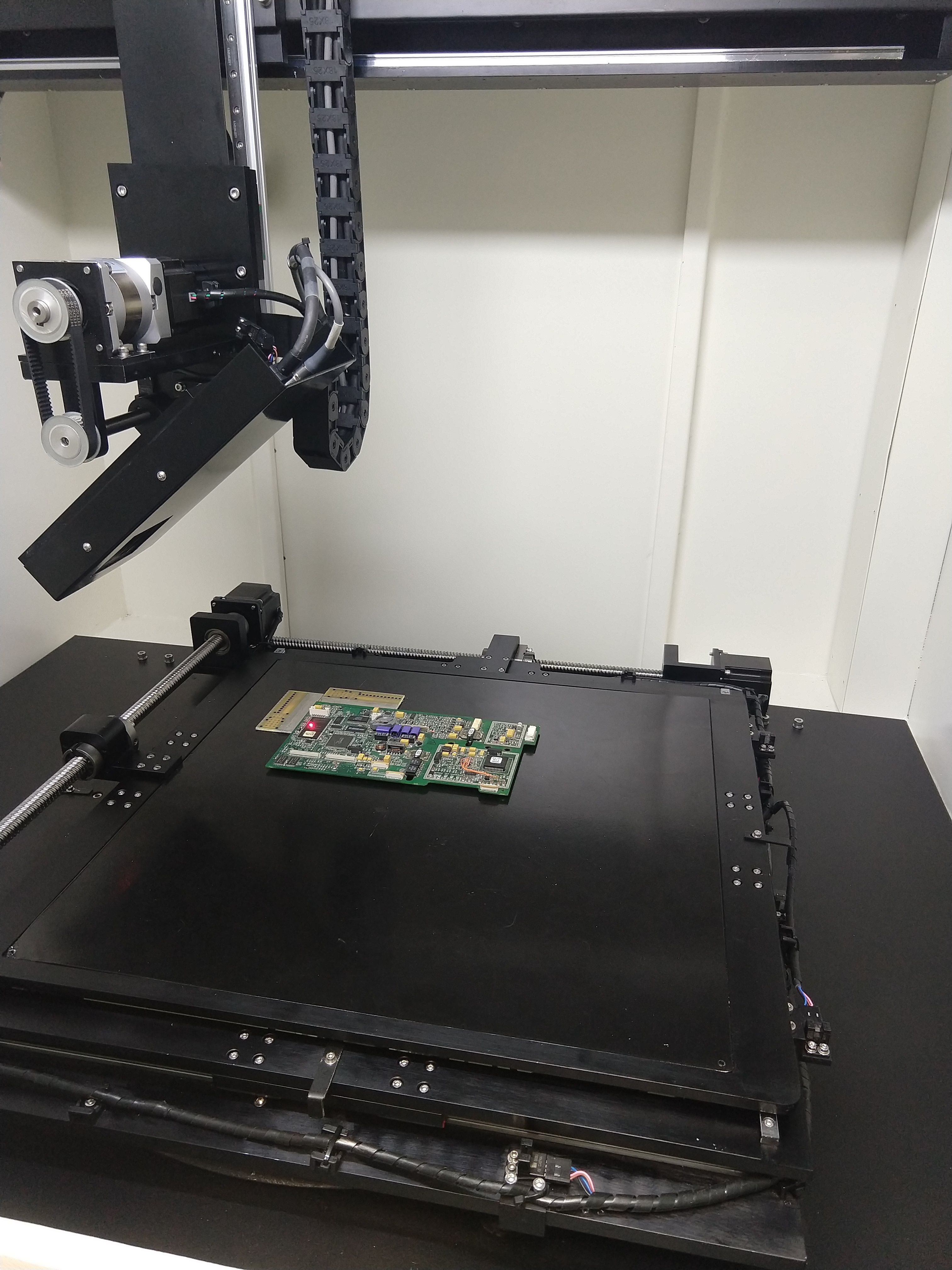 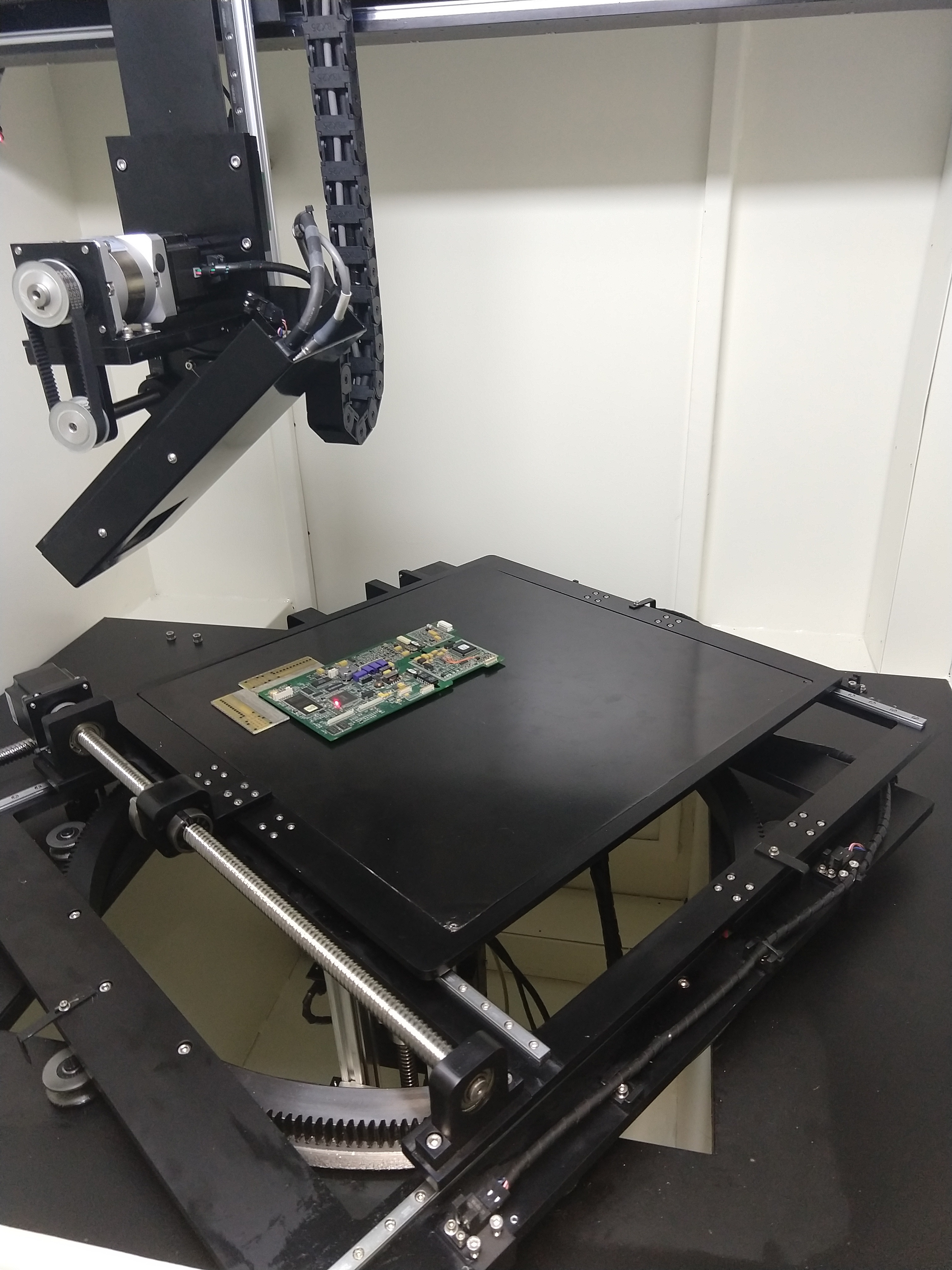 PRO-X110 FPD Tilt 
0 – 65 Degrees
PRO-X110 Table Rotation  
0 – 180 Degrees
3
www.naimaging.com  /  www.rucousallc.com
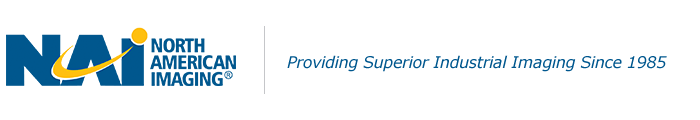 PRO-X110 SYSTEM OVERVIEW
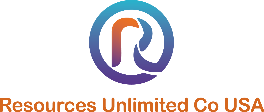 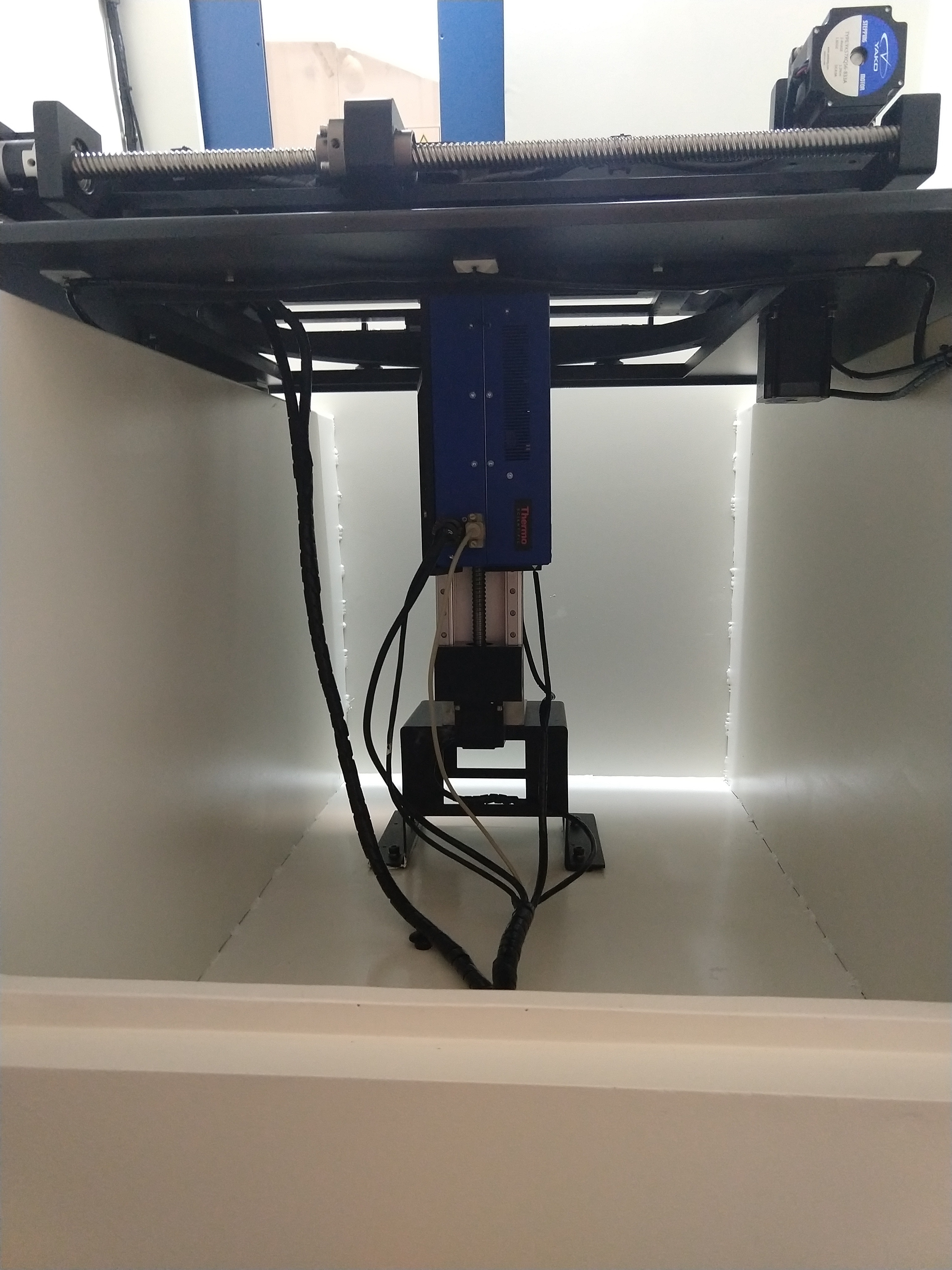 PRO-X110 Rear Door Access
FPD
Table
Interlocks
X-ray Tube
PRO-X110 
Table
Table Motors
X-ray Tube
4
www.naimaging.com  /  www.rucousallc.com
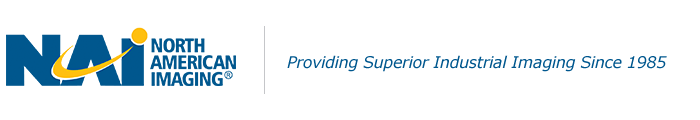 PRO-X110 SYSTEM OVERVIEW
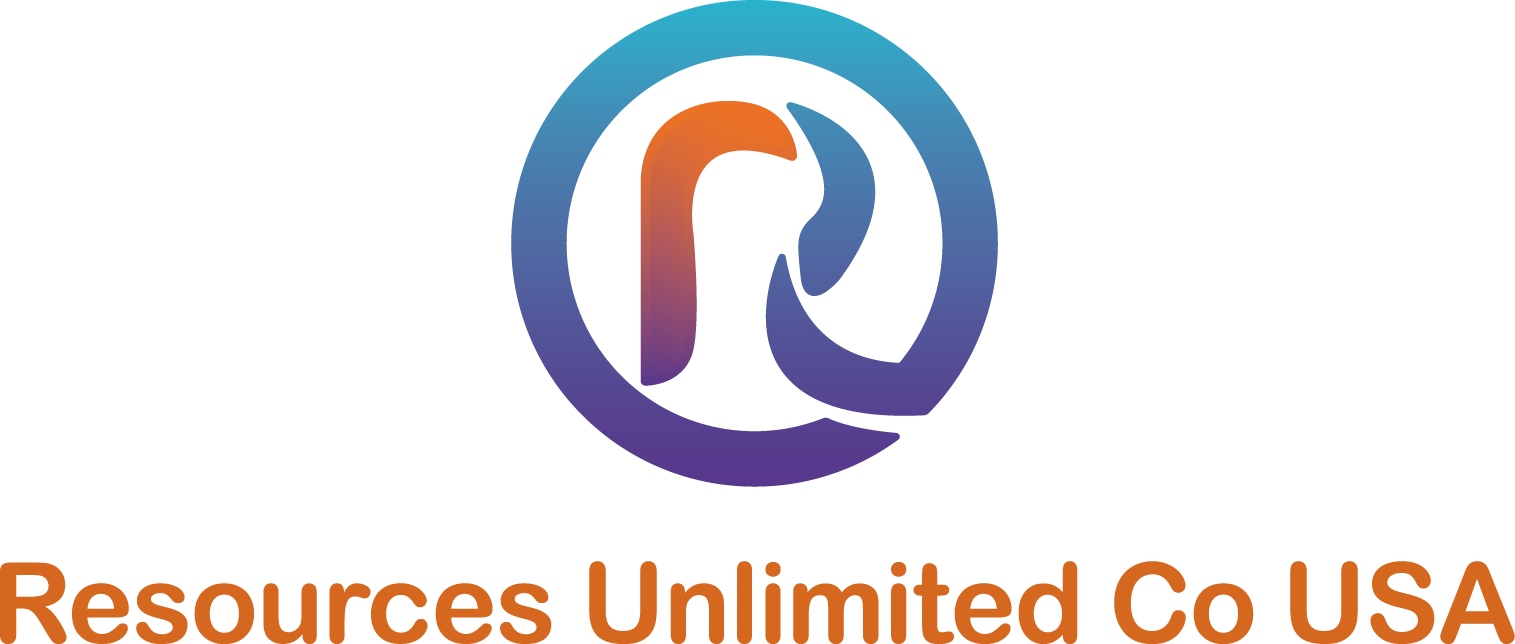 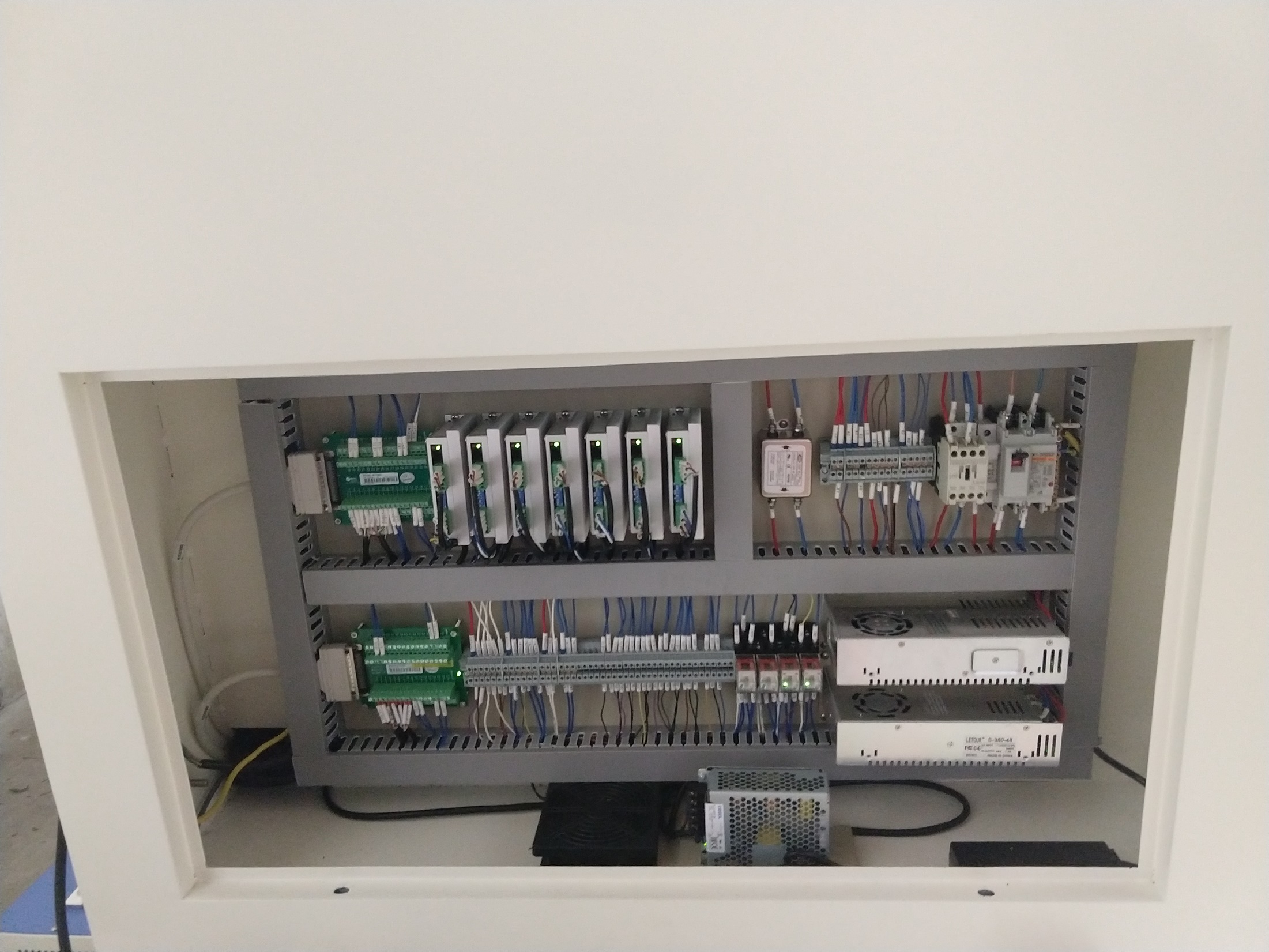 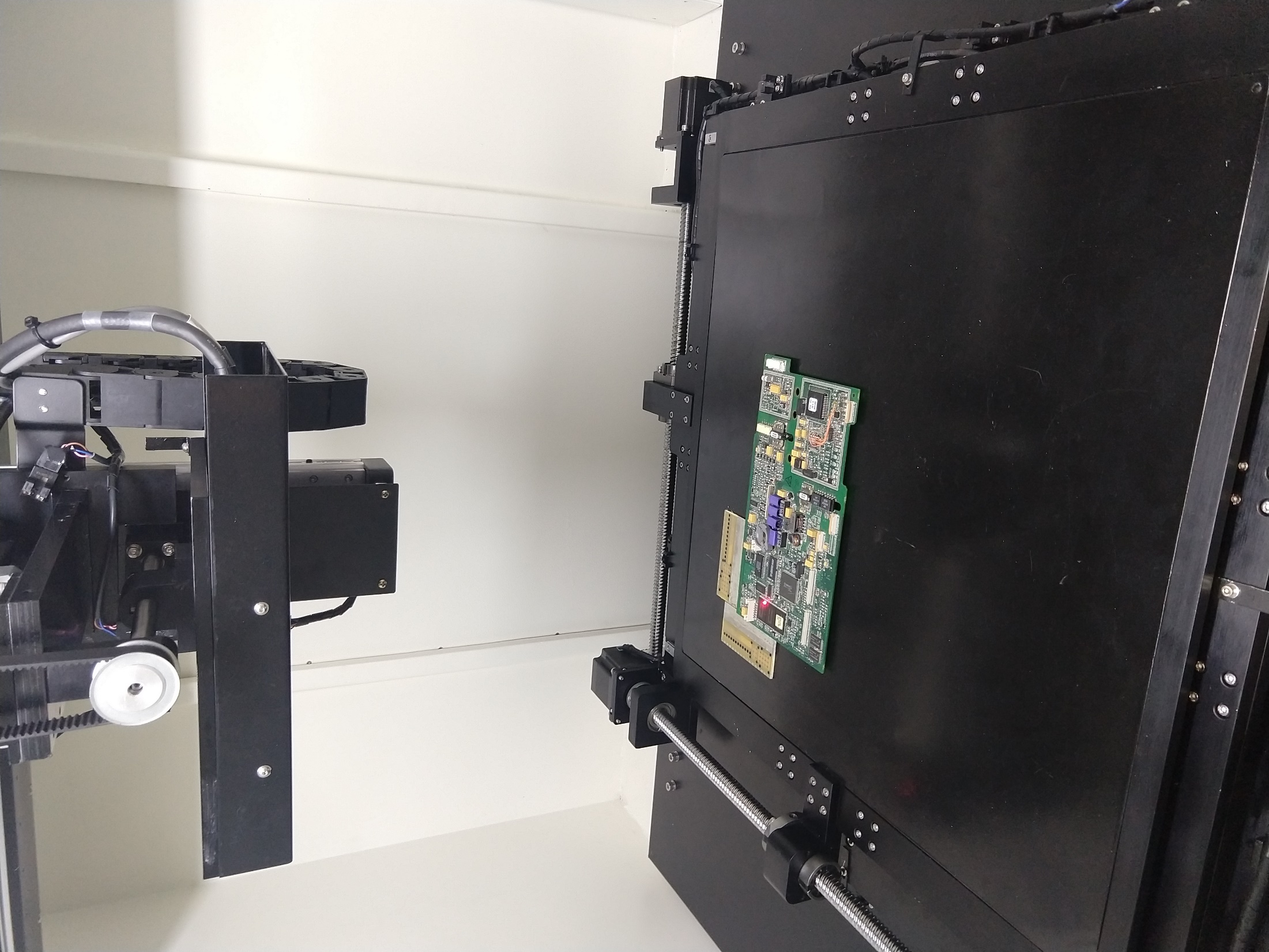 PRO-X110 
FPD Z Axis Motion = 500mm
PRO-X110 
Electrical Control Access
5
www.naimaging.com  /  www.rucousallc.com
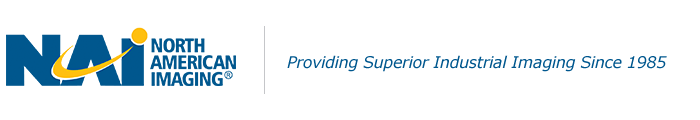 PRO-X110 SYSTEM OVERVIEW
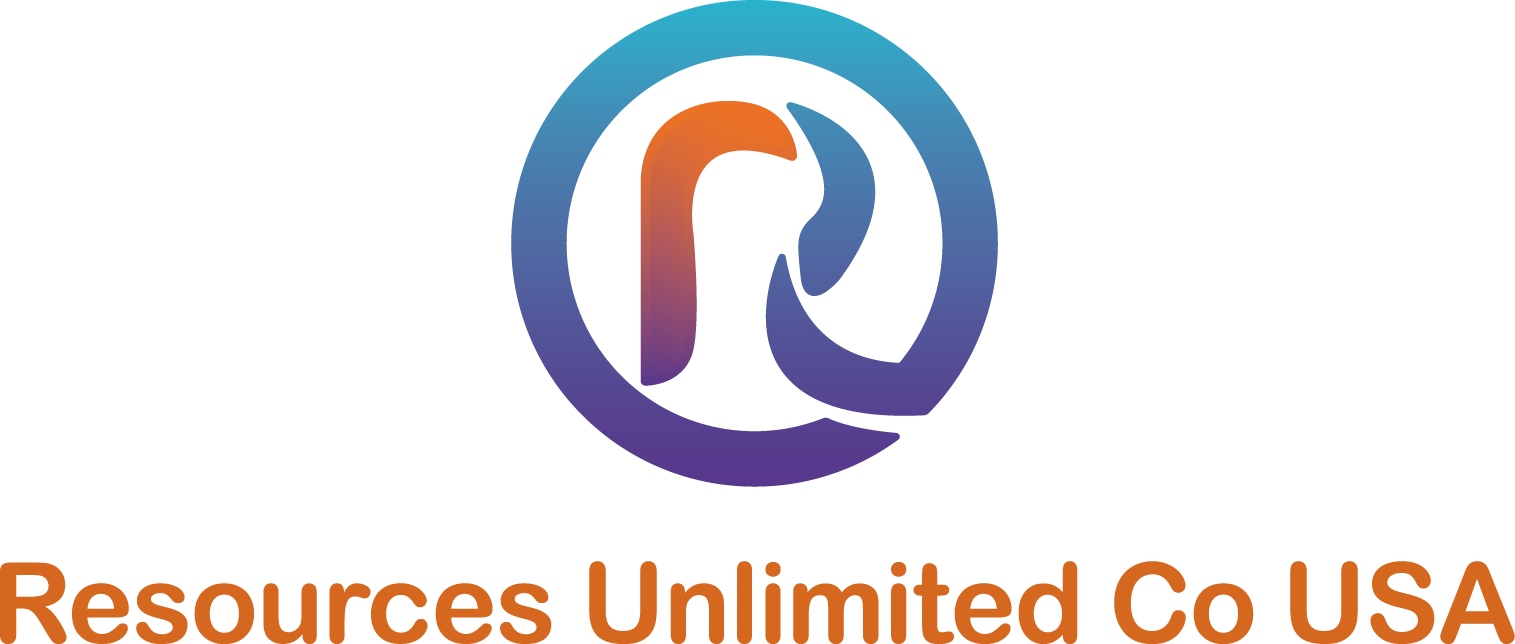 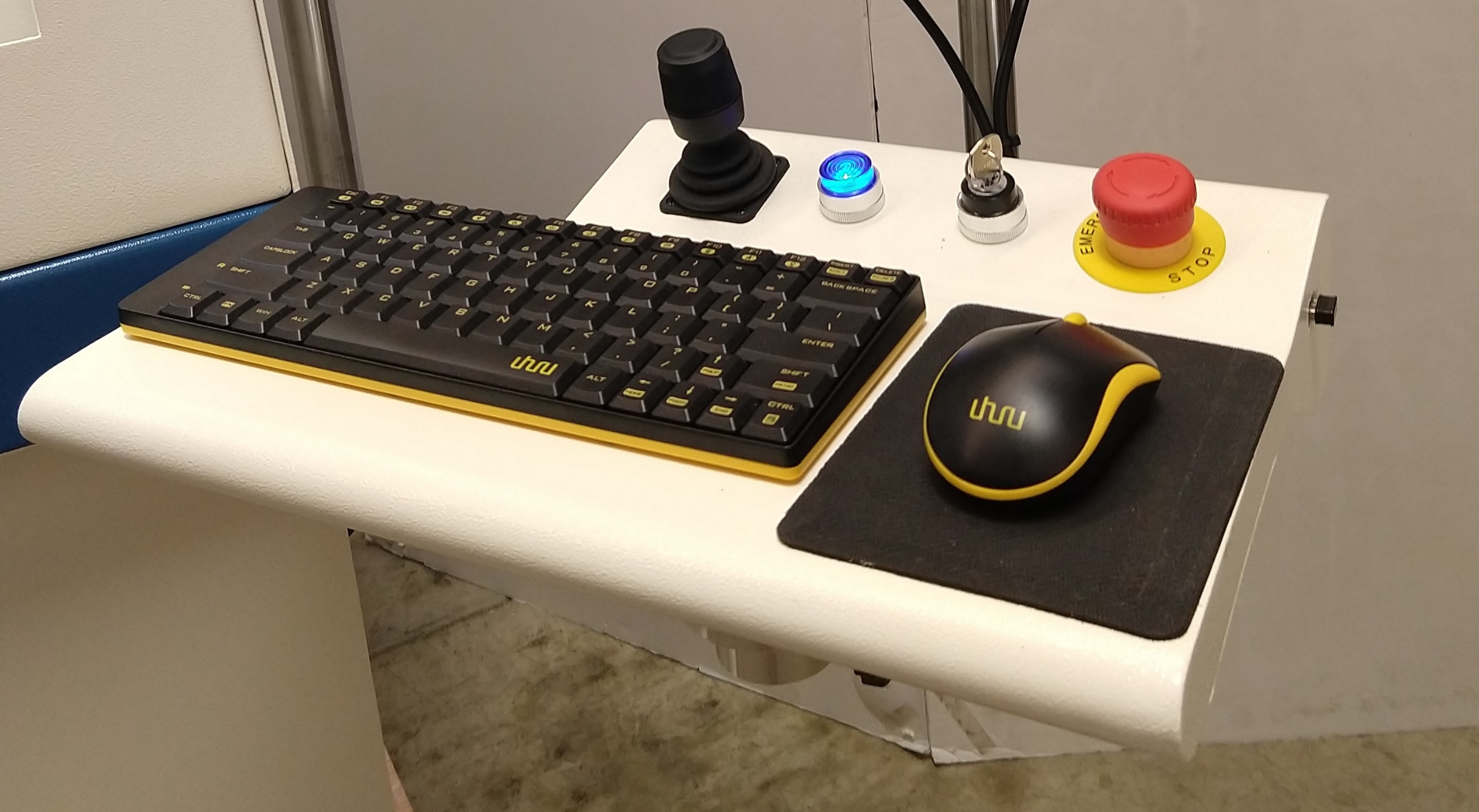 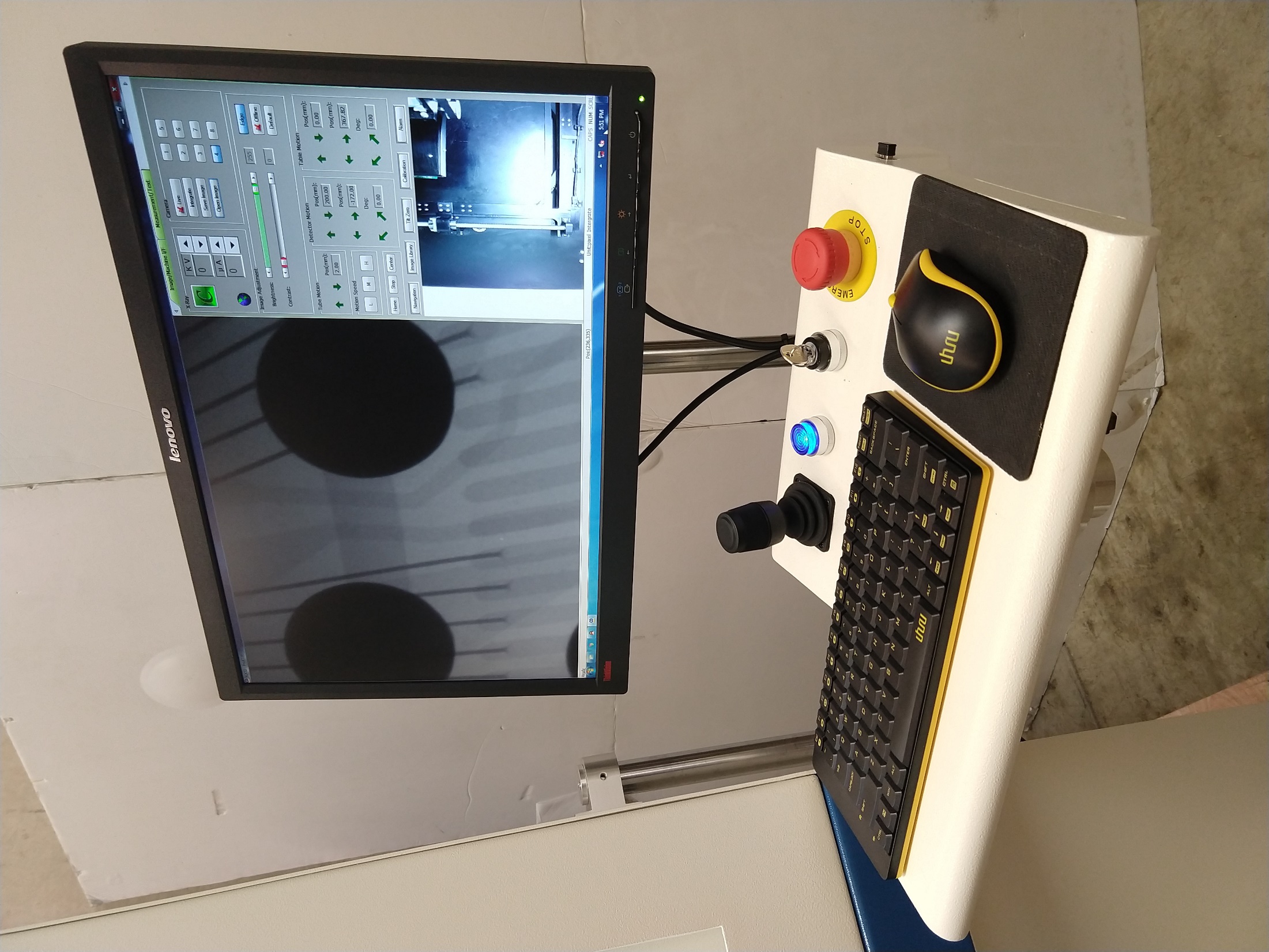 PRO-X110 
Operator Control Panel
Joystick, Computer On/Off Power On Key, E-Stop, Keyboard and Mouse
USB Port
PRO-X110 
Operator Workstation
Monitor and Controls
6
www.naimaging.com  /  www.rucousallc.com
PRO-X110 SOFTWARE OVERVIEW
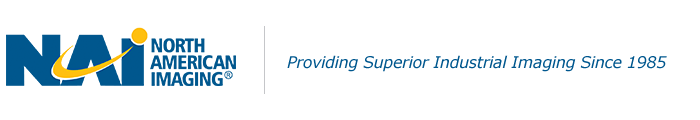 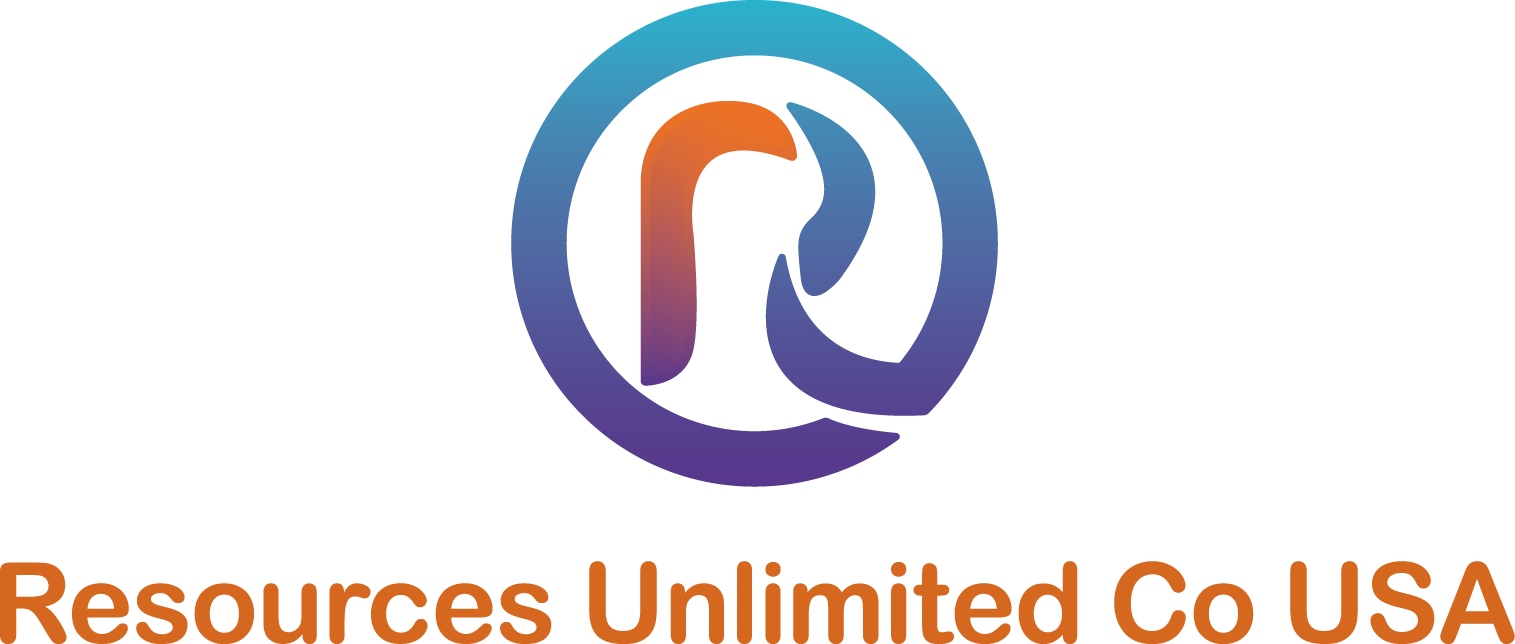 PRO-X110 
Page One Software
Section One 
kV, mA, Live Image, Integrate, Save/Open Image
Frame Average
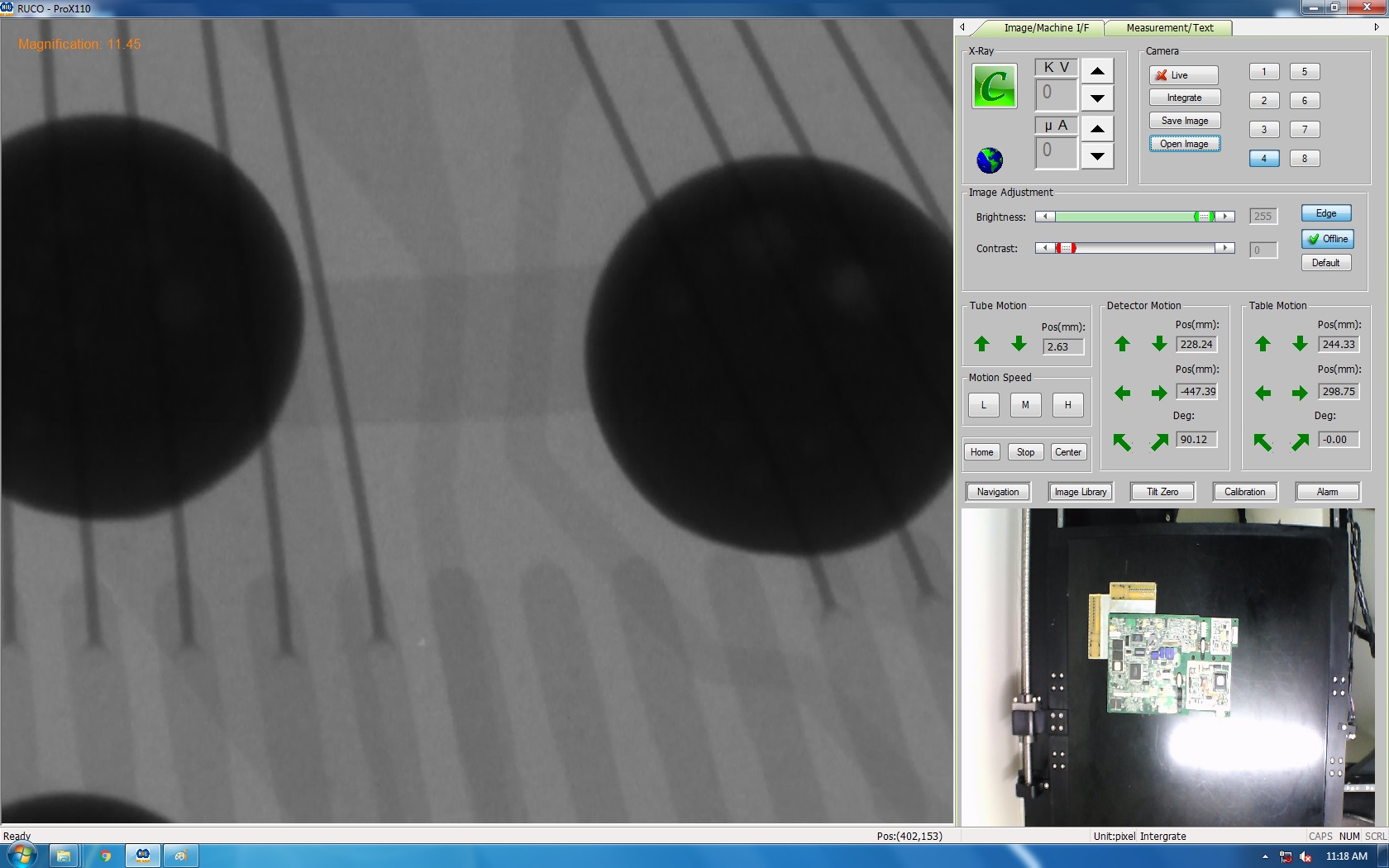 Section Two 
Brightness/Contrast
Edge Enhancement
Section Three (Motion Controls)
X-ray Tube Z Axis
Detector Z/X/Rotation
Table X/Y/rotation
Speed Controls L/M/H
Home/Center Position
Section Four 
Navigation (point and click for position)
Image Library (save system parameters for specific types of devices; kV, mA, mag)
System Calibration Interface
Alarm Report
7
www.naimaging.com  /  www.rucousallc.com
PRO-X110 SOFTWARE OVERVIEW
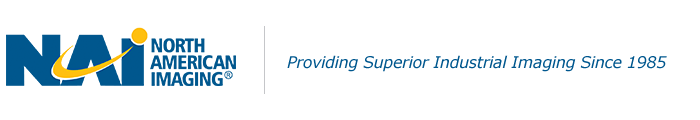 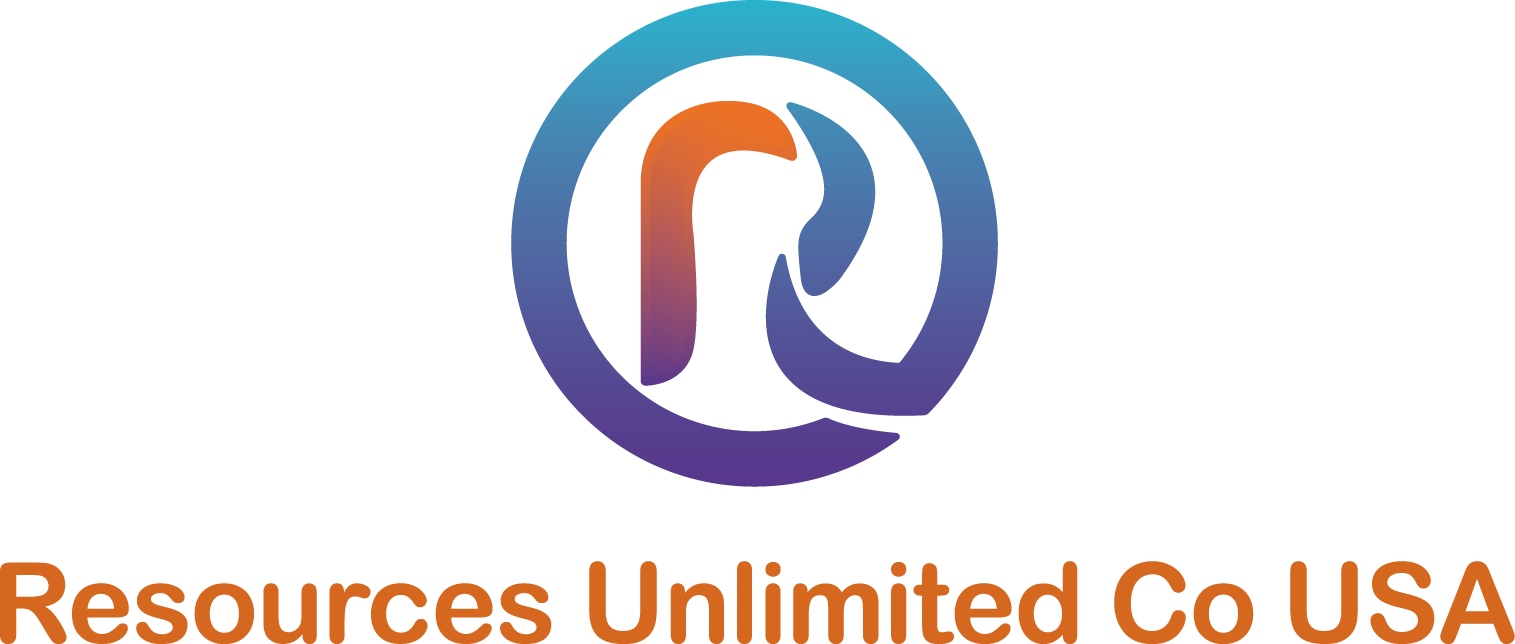 PRO-X110 
Page One Software
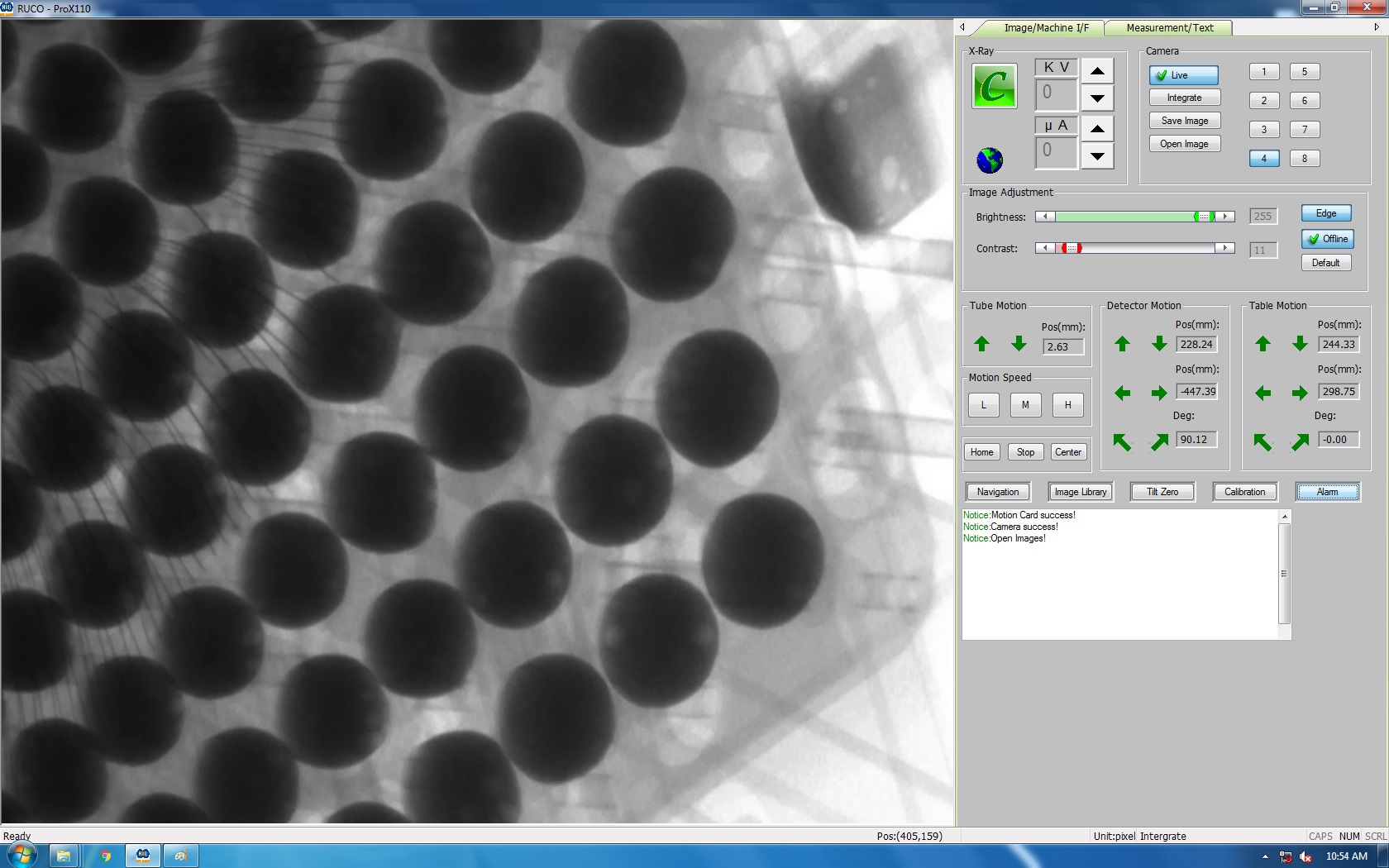 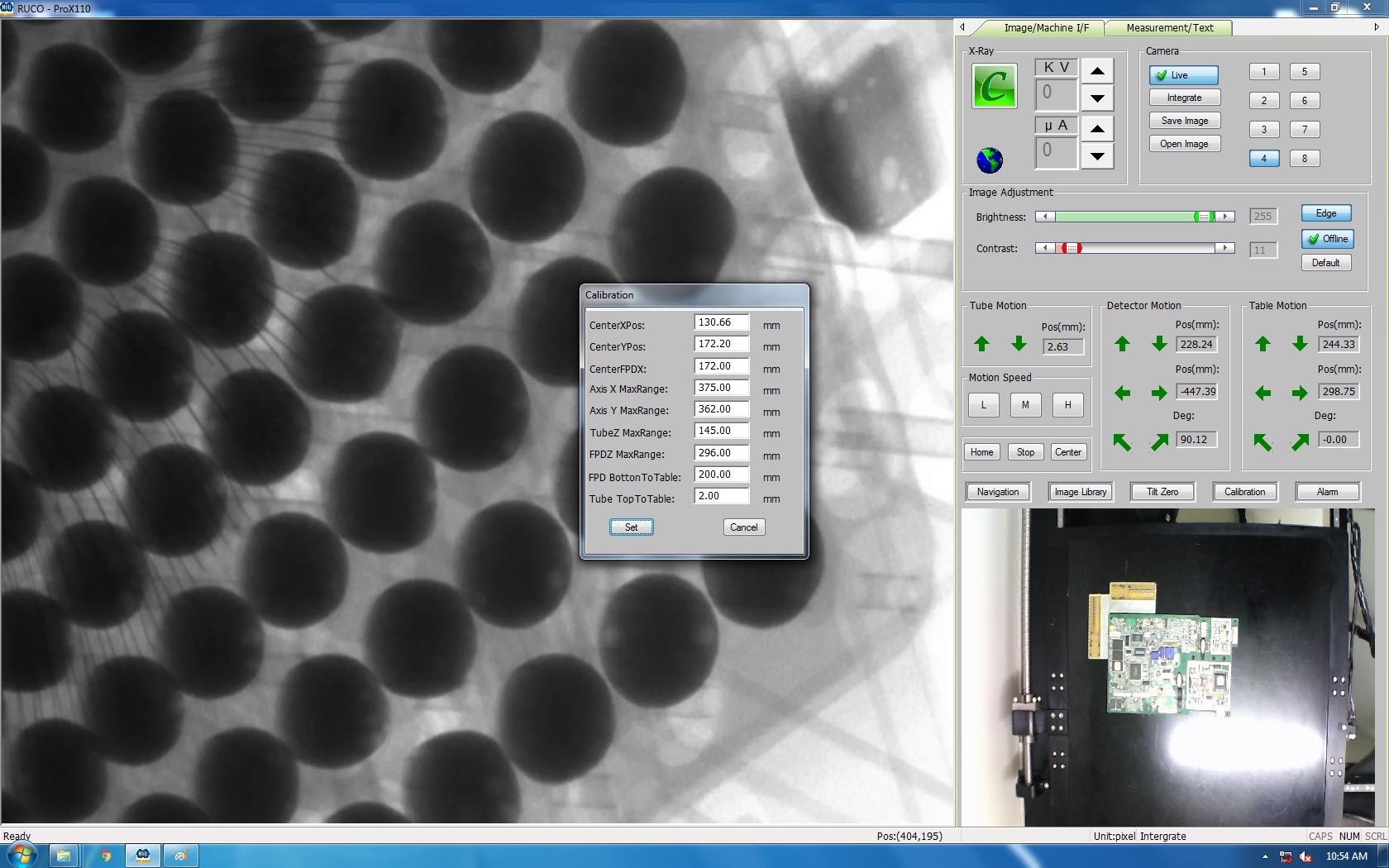 Alarm Report (system interface)
Calibration (machine settings)
8
www.naimaging.com  /  www.rucousallc.com
PRO-X110 SOFTWARE OVERVIEW
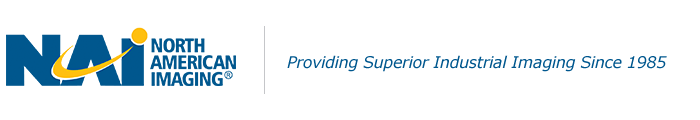 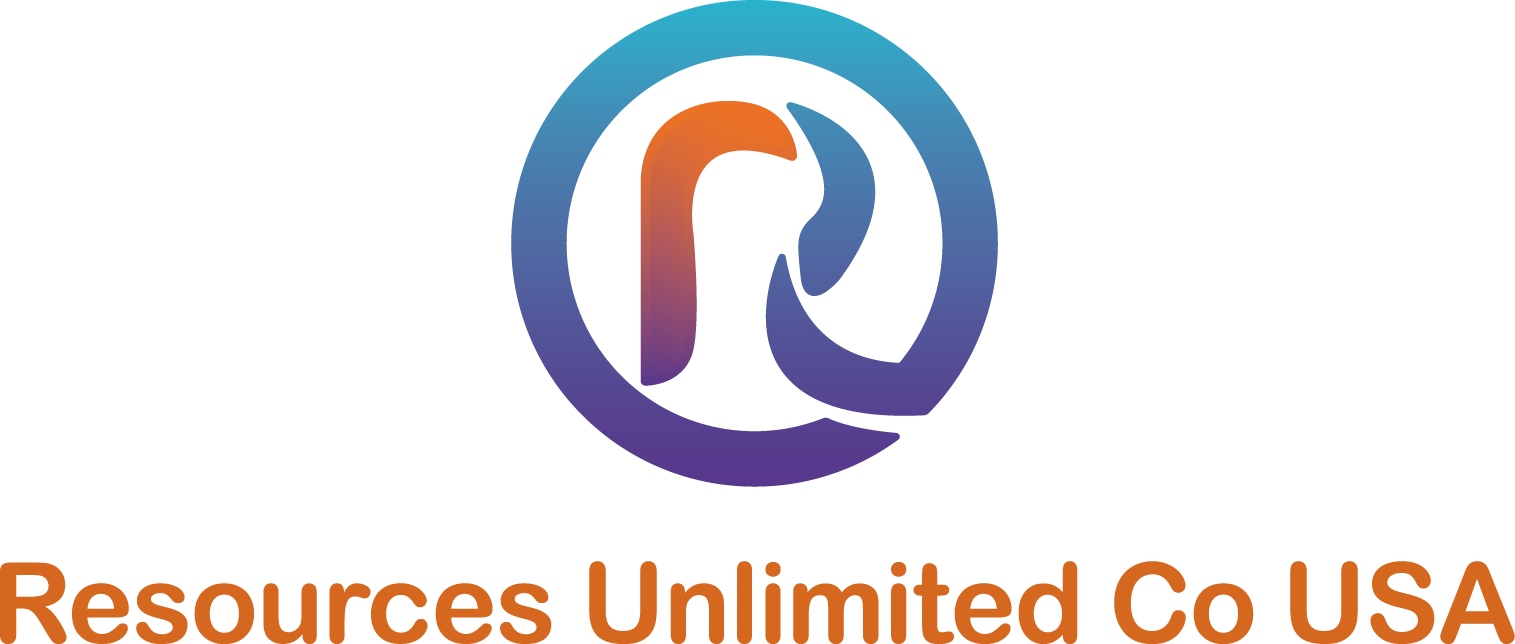 PRO-X110 
Page One Software
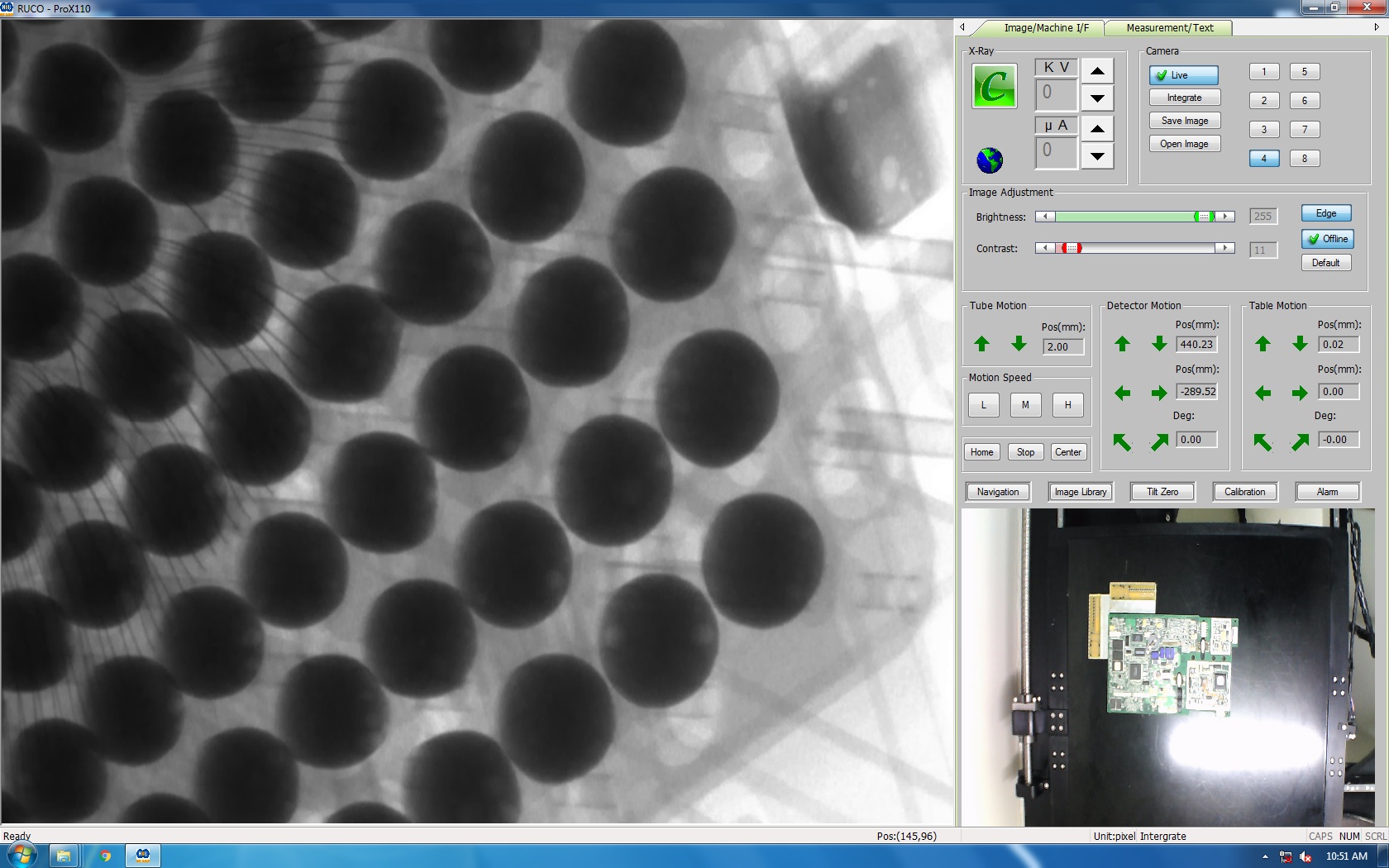 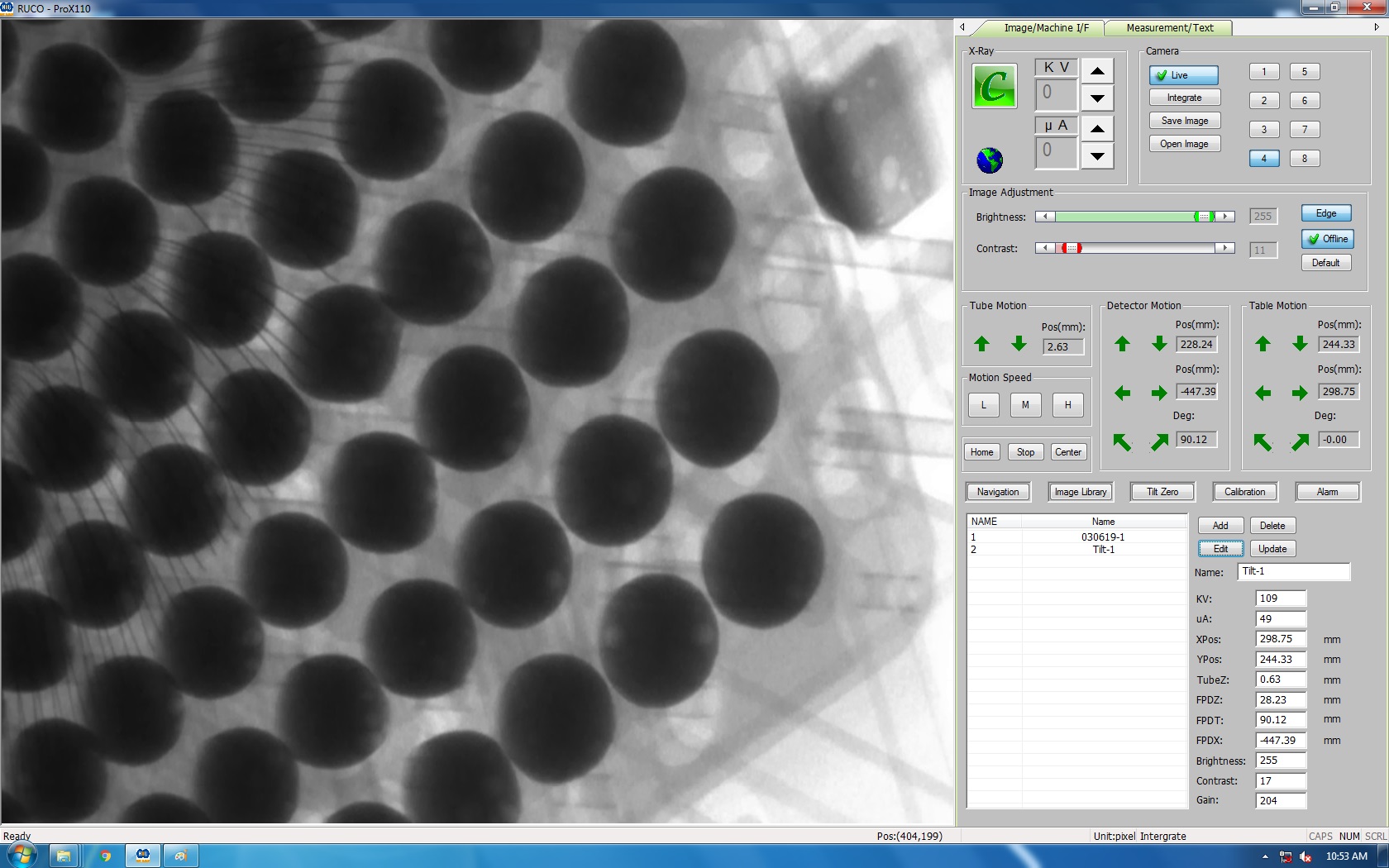 Image Library (create label, save kV, mA, magnification settings for different types of devices)
Recall at any time to eliminate need to manually enter kV, mA, magnification
Navigation (optical camera point and click for sample position)
9
www.naimaging.com  /  www.rucousallc.com
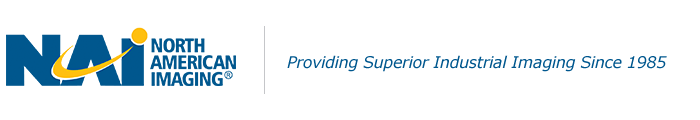 PRO-X110 SOFTWARE OVERVIEW
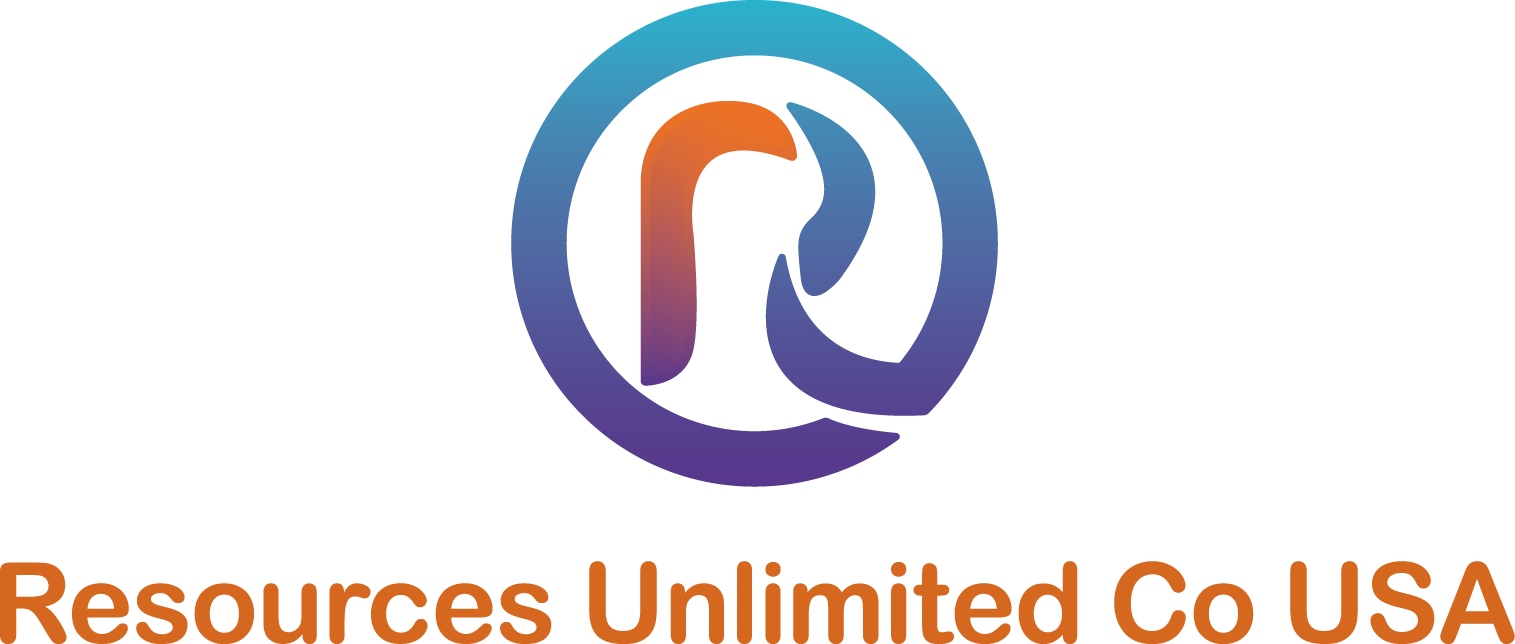 PRO-X110 
Page Two Software
Section One 
BGA, QFN, IC Analysis
Measurements; Distance, Diameter, Curvature, Offset, PTH
Other Analysis; Pixel, Histogram, Vertical/Horizontal Slice, Unit of Measure
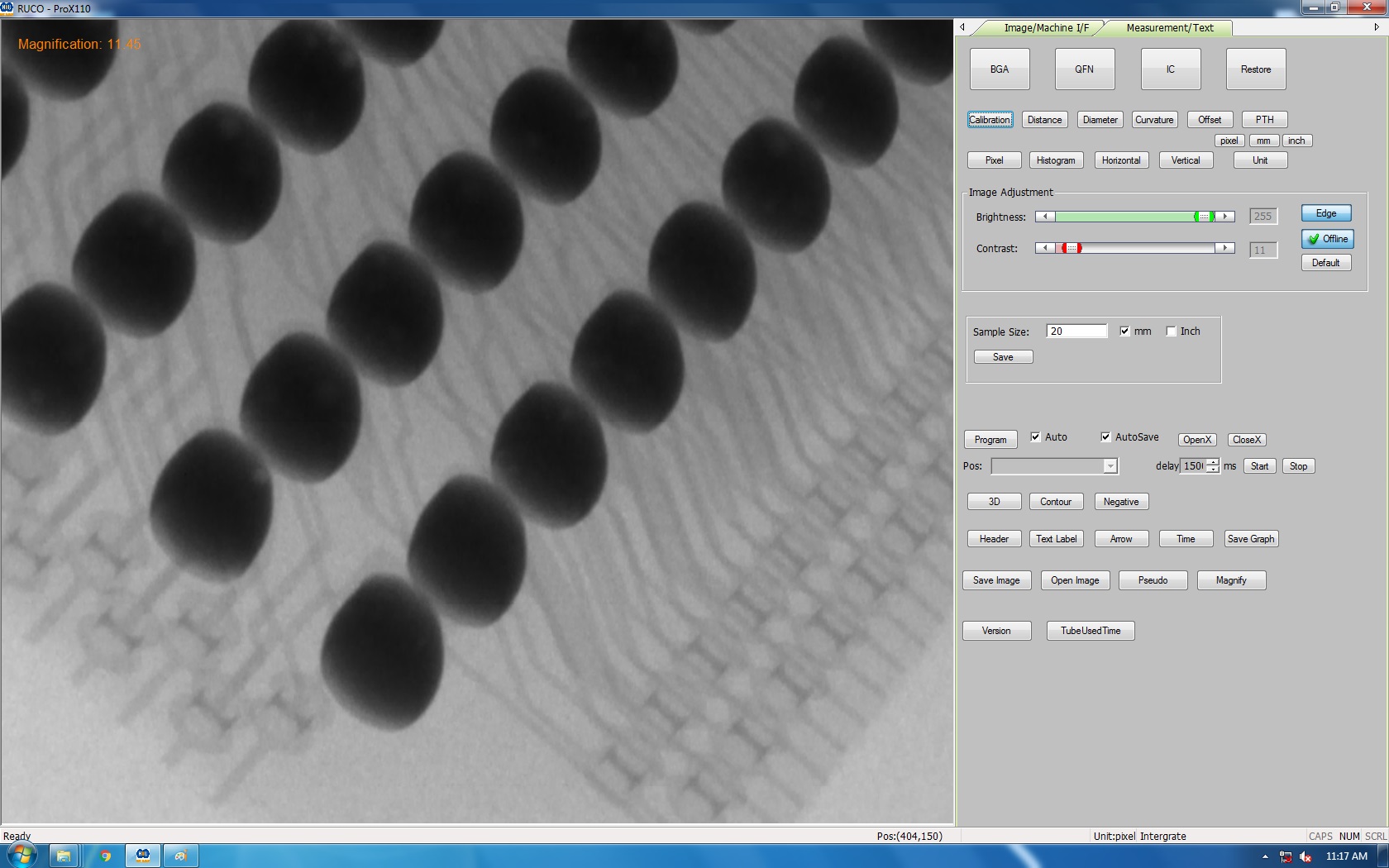 Section Two 
Brightness/Contrast Adjustment
Edge Enhancement
Calibration Table
Section Three 
Inspection Program Creation
3D, Contour Relief, Negative Image
Text, Arrow, Time Stamp
Save/Open Image, Pseudo Color, Digital Magnification
Software Version, Elapsed Time
10
www.naimaging.com  /  www.rucousallc.com
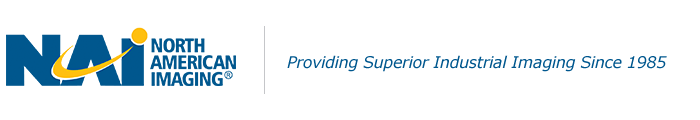 PRO-X110 SOFTWARE OVERVIEW
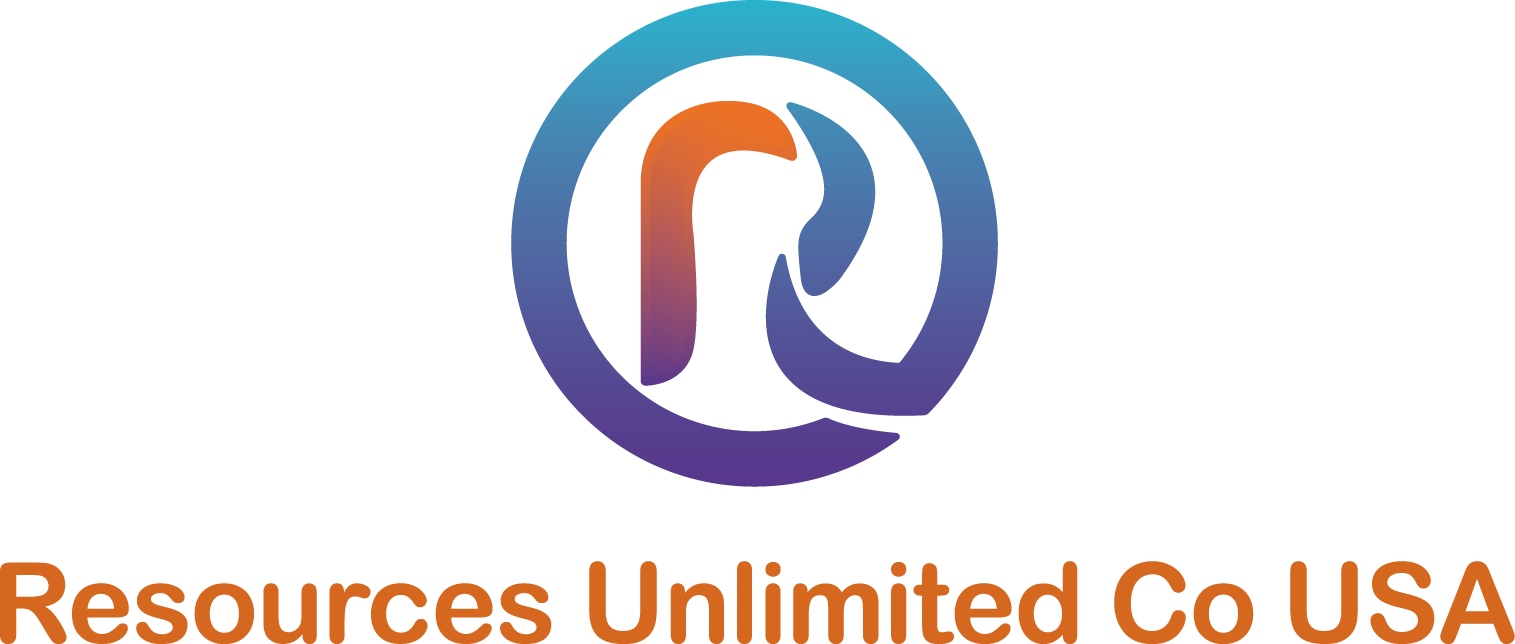 PRO-X110 
Page Two Software
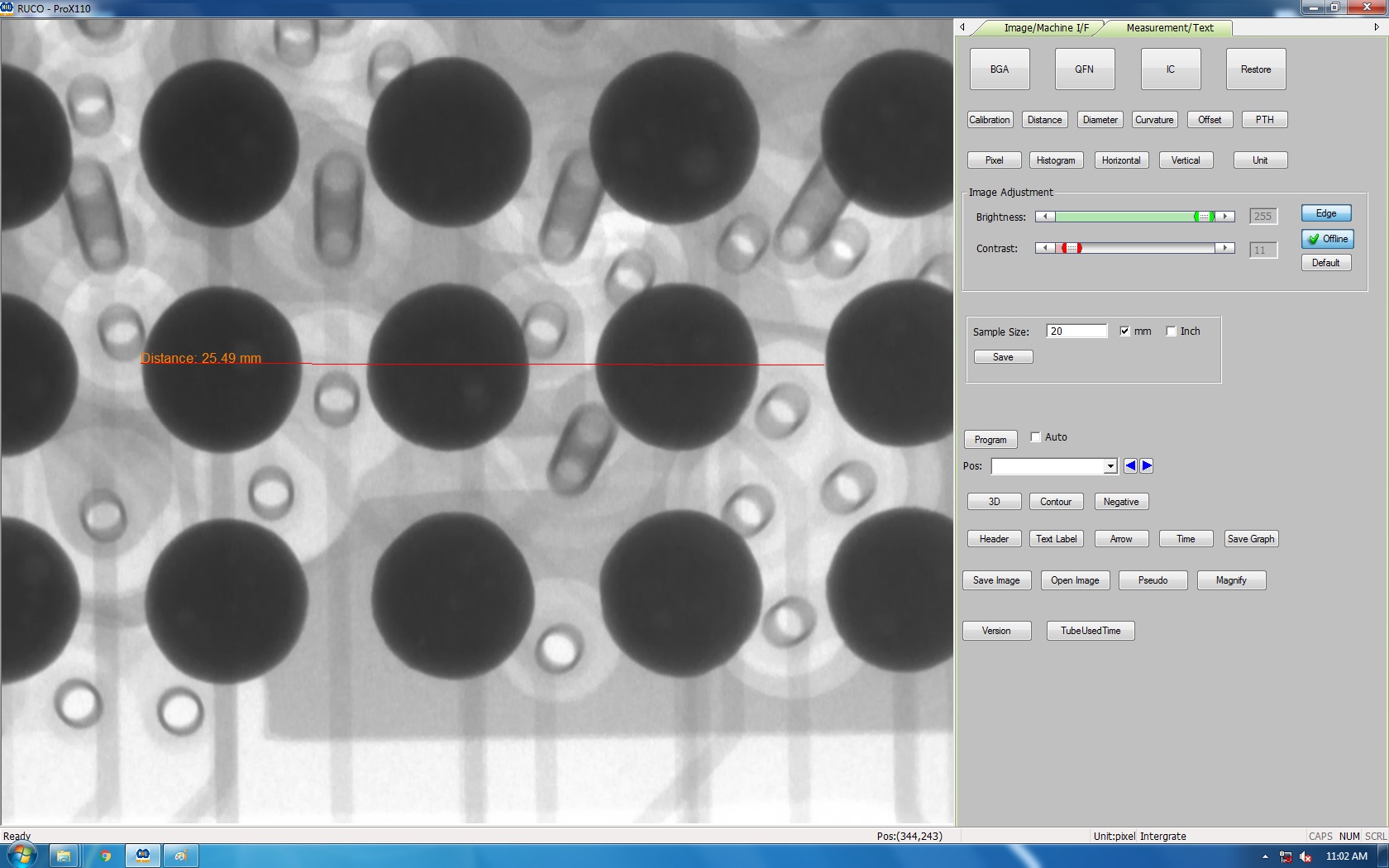 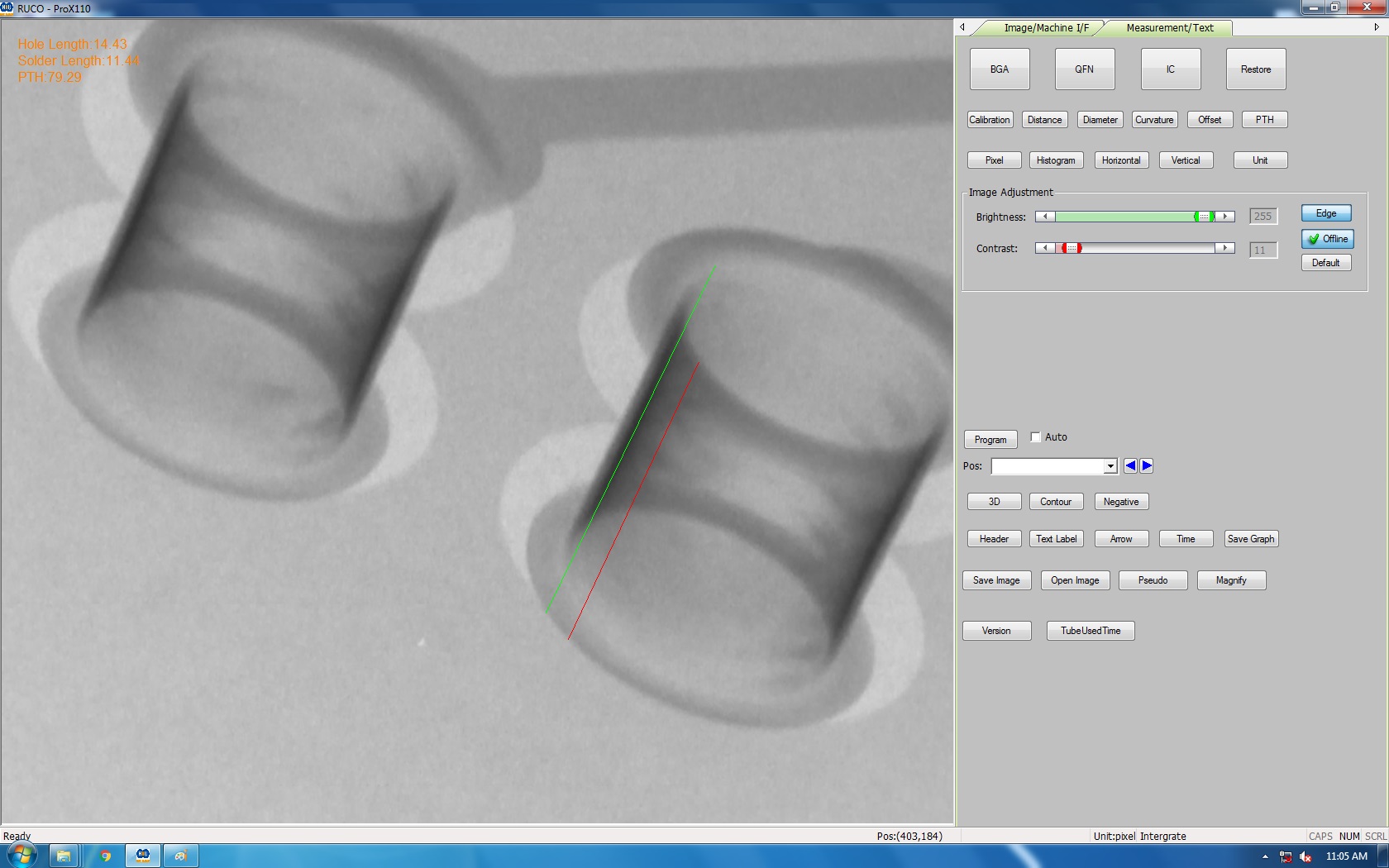 PTH; Plated Thru Hole Measurement
Distance; Point to Point Measurement
11
www.naimaging.com  /  www.rucousallc.com
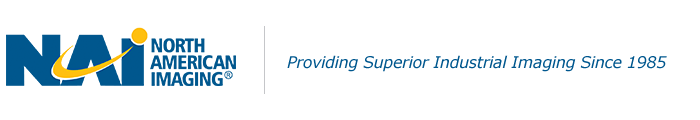 PRO-X110 SOFTWARE OVERVIEW
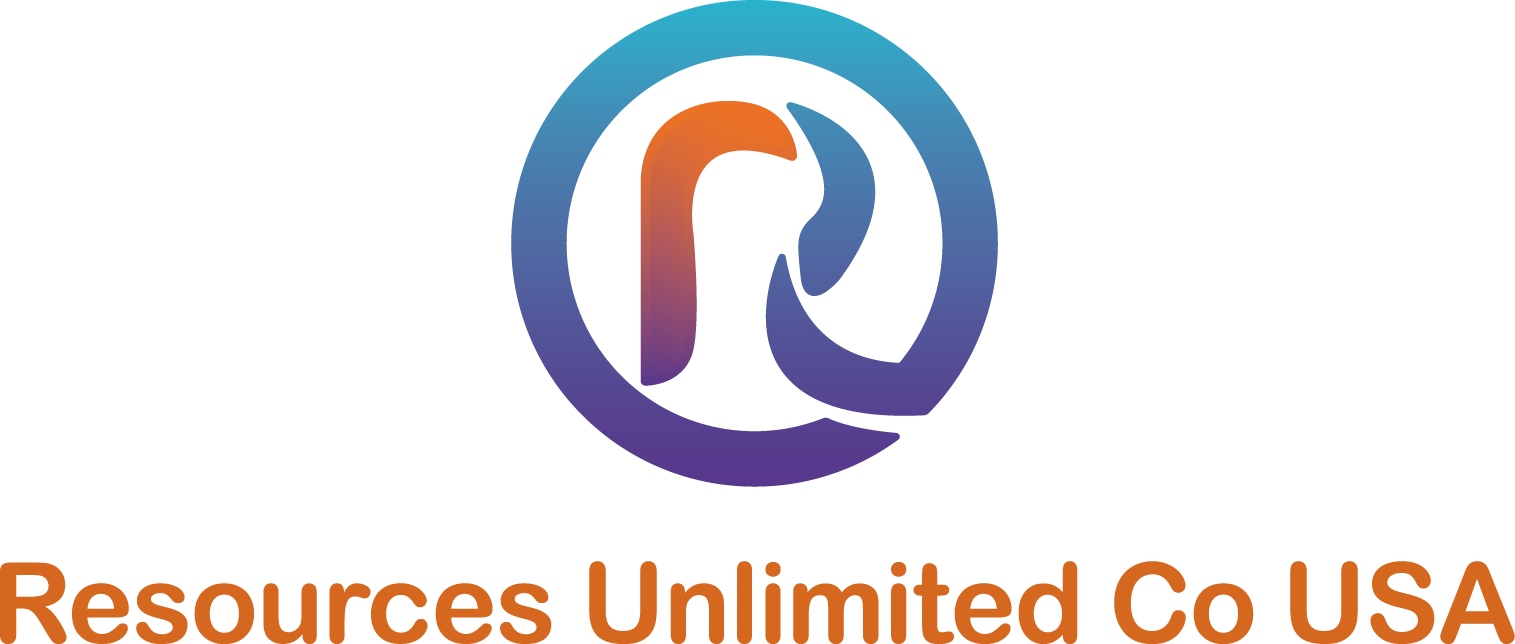 PRO-X110 
Page Two Software
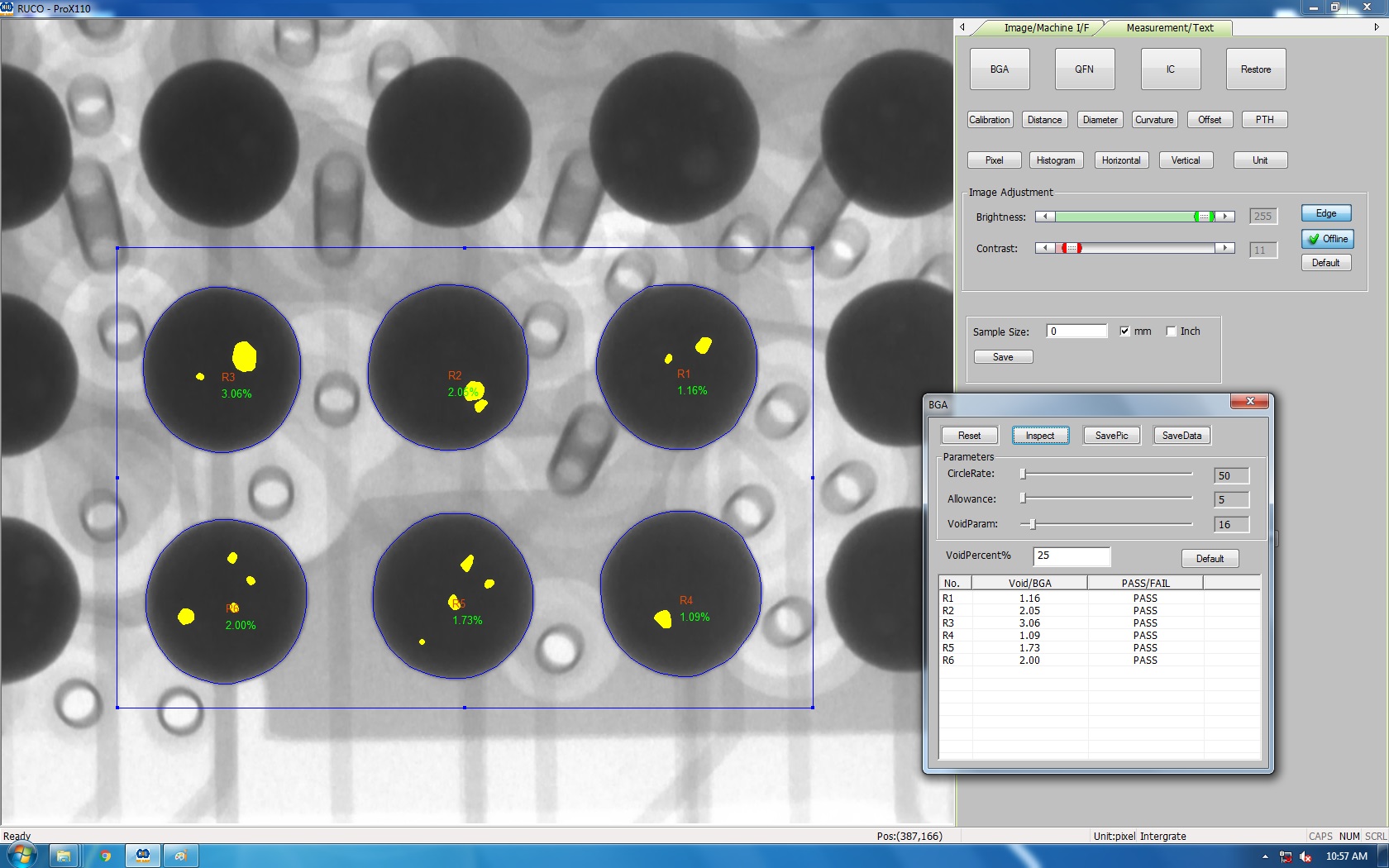 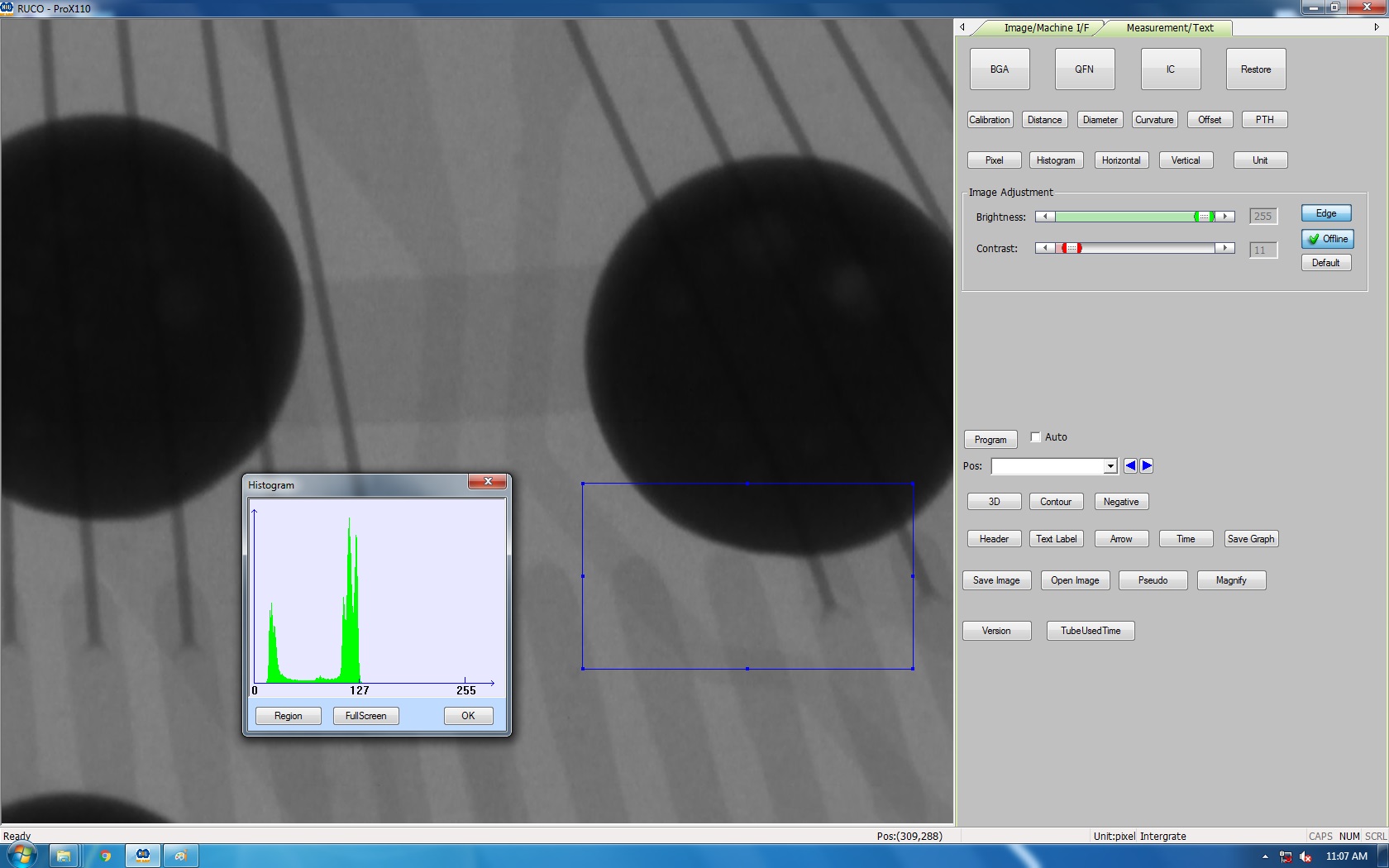 Histogram; ROI or Full Screen Analysis
BGA; BGA Void Analysis
12
www.naimaging.com  /  www.rucousallc.com
PRO-X110 SOFTWARE OVERVIEW
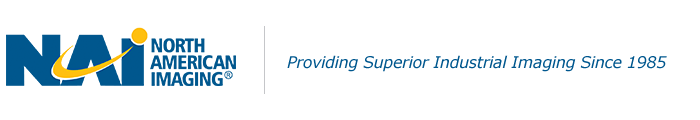 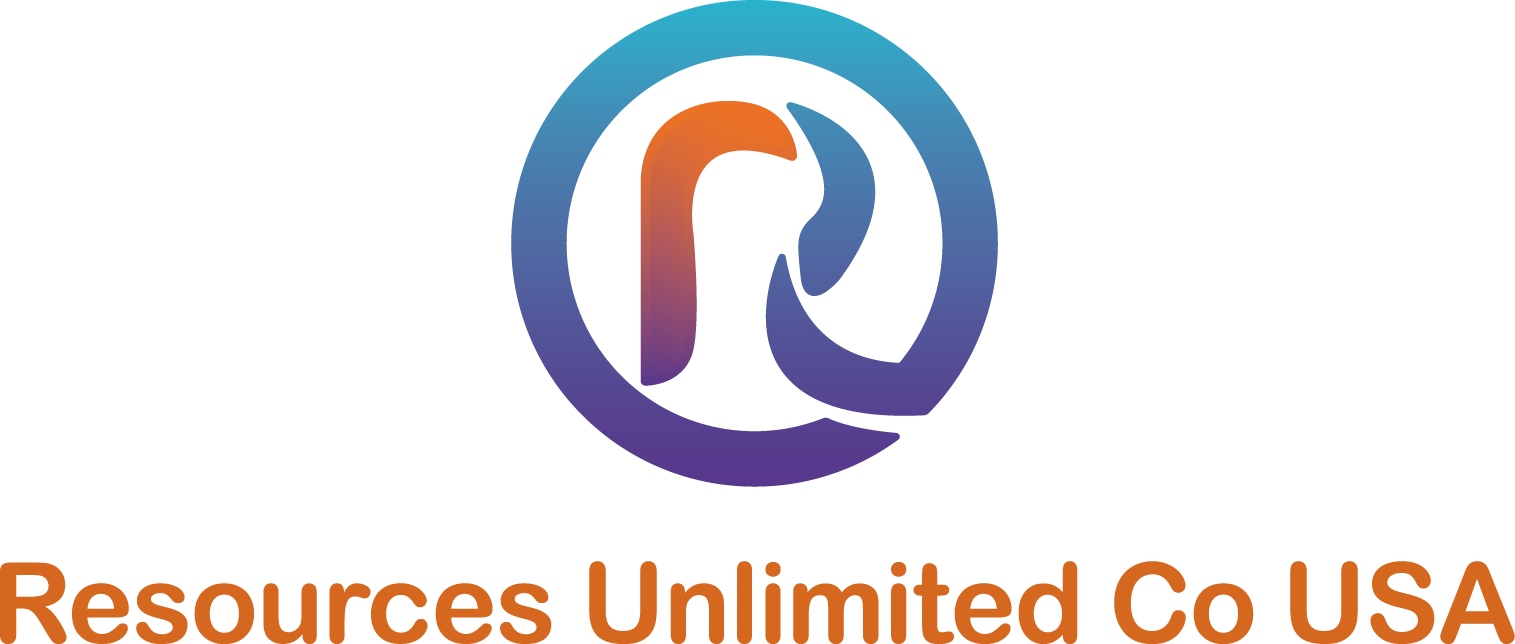 PRO-X110 
Page Two Software
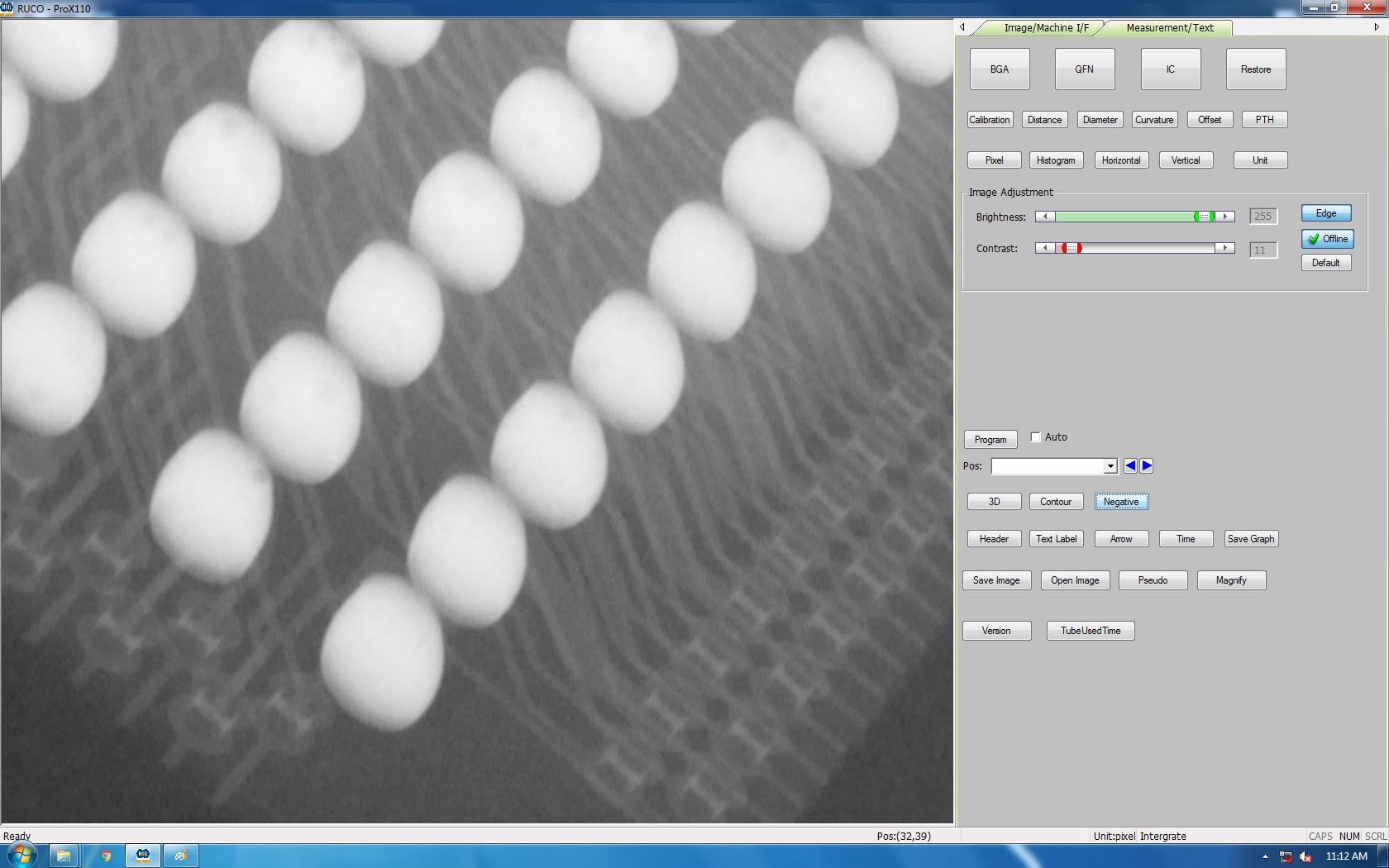 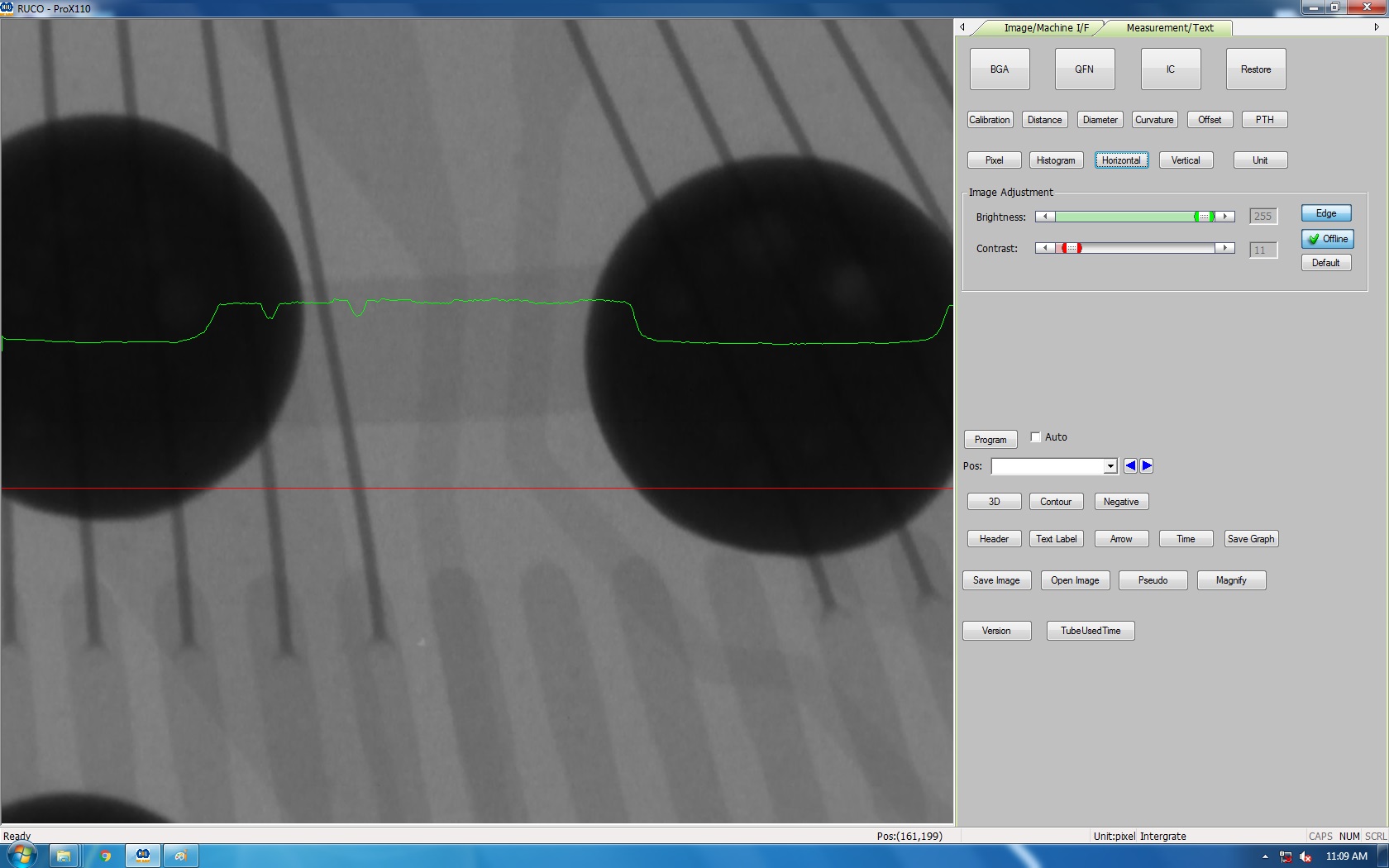 Negative Image; Image Reversal from Positive Image
Horizontal/Vertical Slice; Grey Scale Slice Mapping
13
www.naimaging.com  /  www.rucousallc.com
PRO-X110 SOFTWARE OVERVIEW
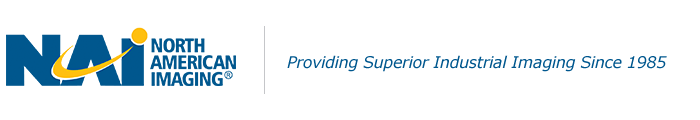 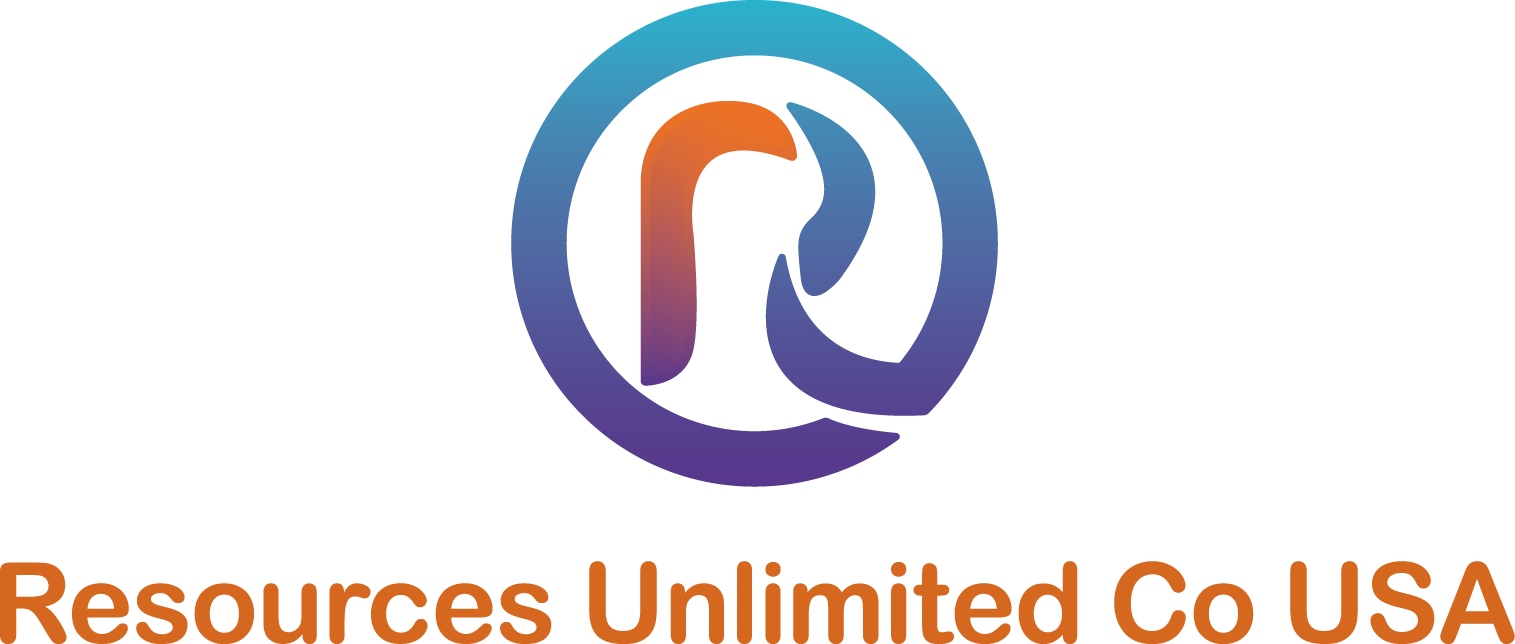 PRO-X110 
Page Two Software
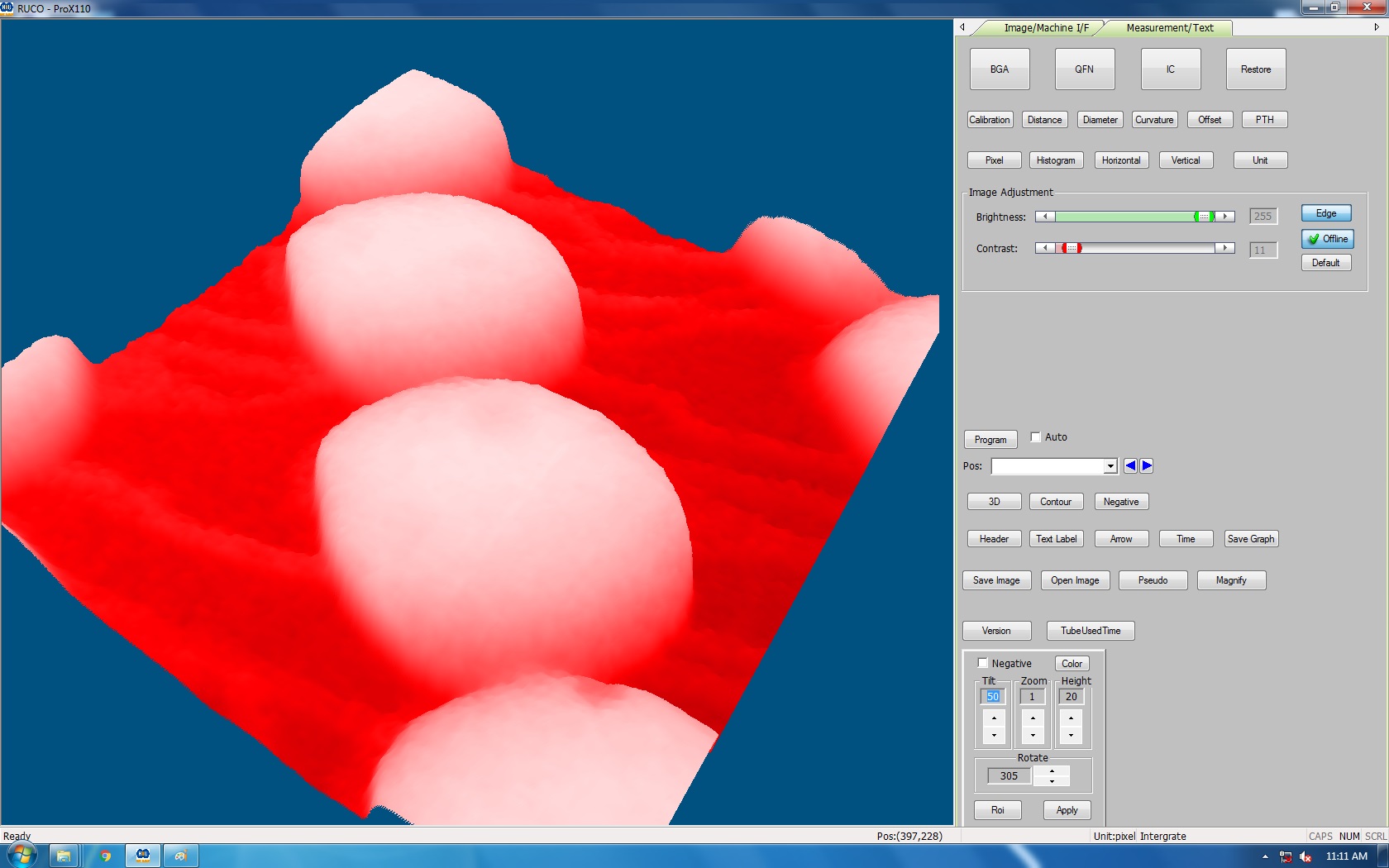 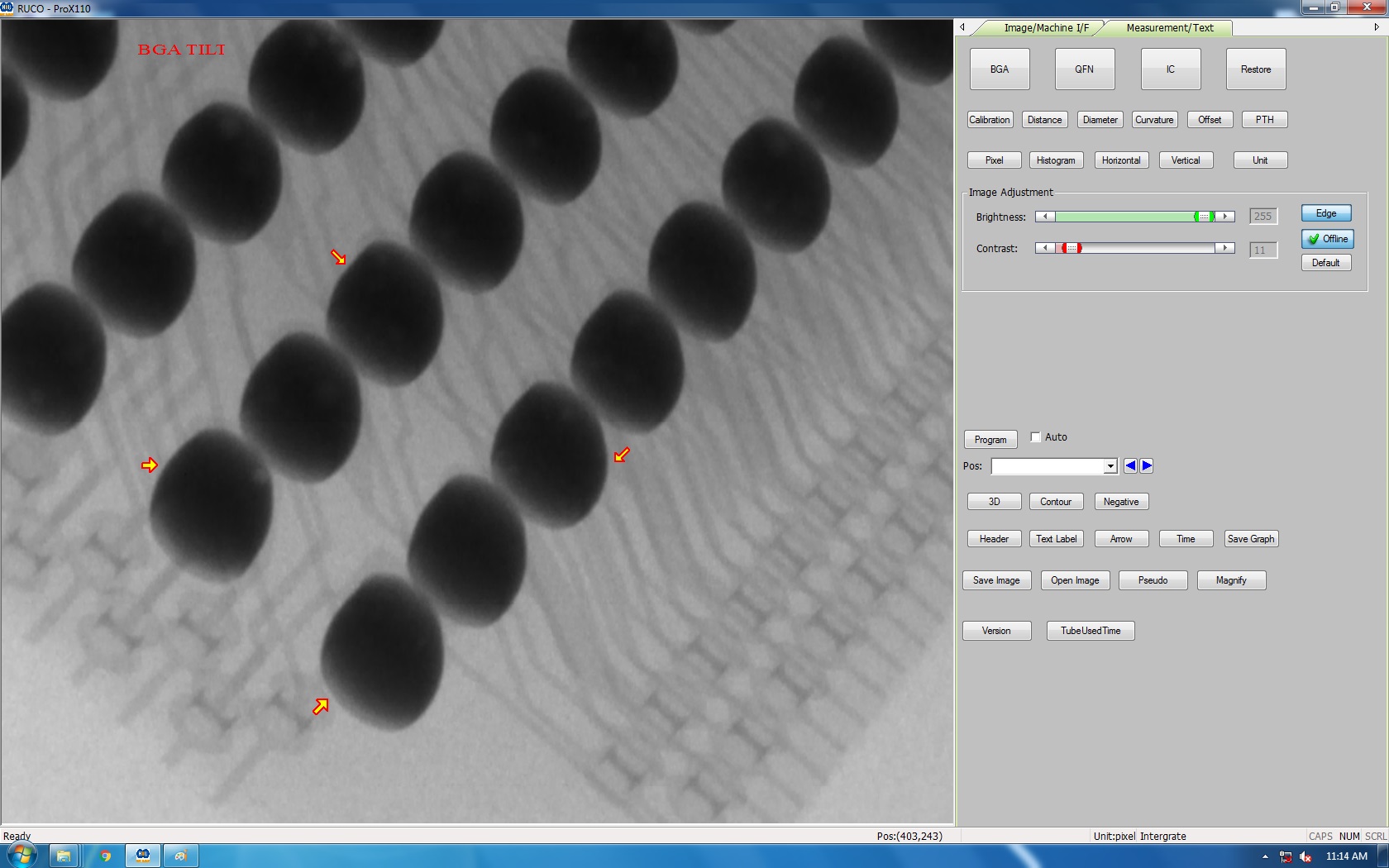 Text/Arrows; Text Label and Arrow Markers
3D; 3D Topographical Rendering (ROI of Full Screen)
14
www.naimaging.com  /  www.rucousallc.com
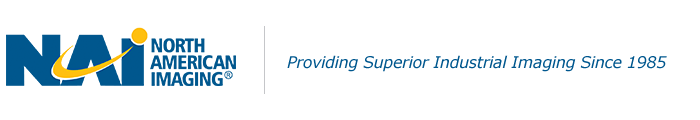 PRO-X110 SOFTWARE OVERVIEW
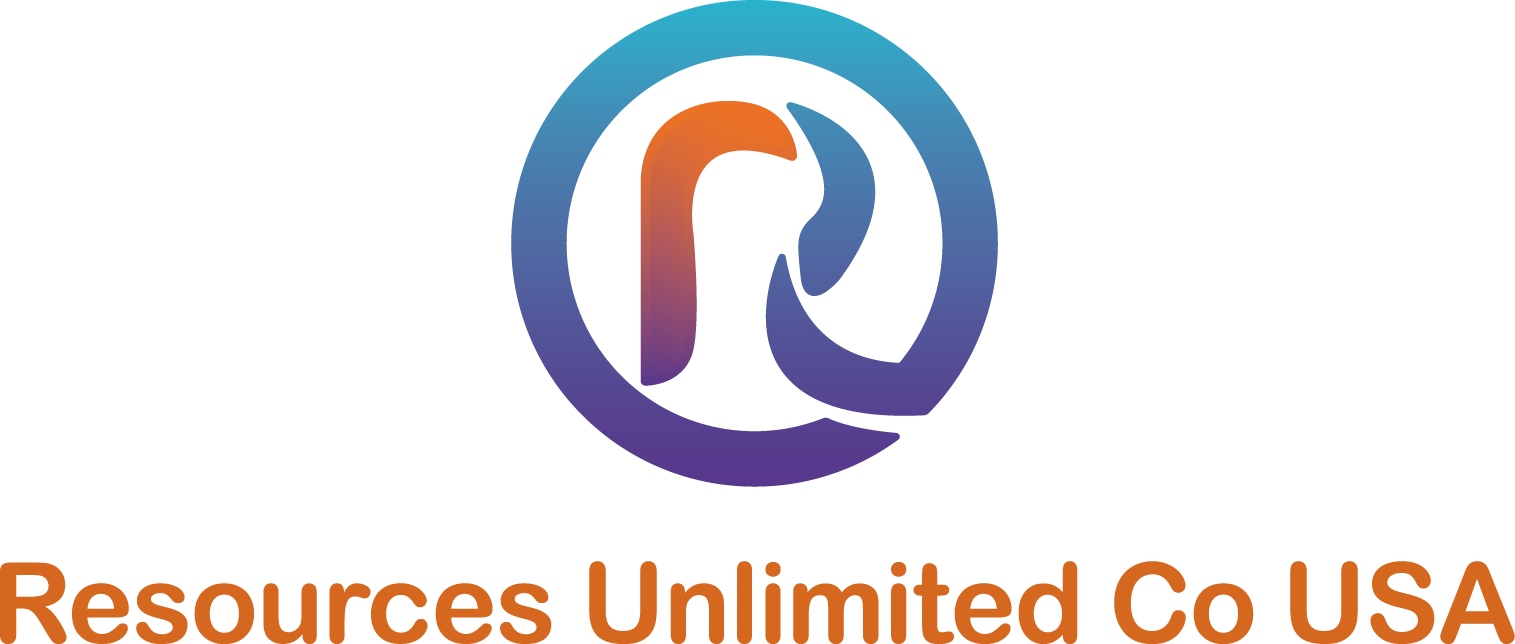 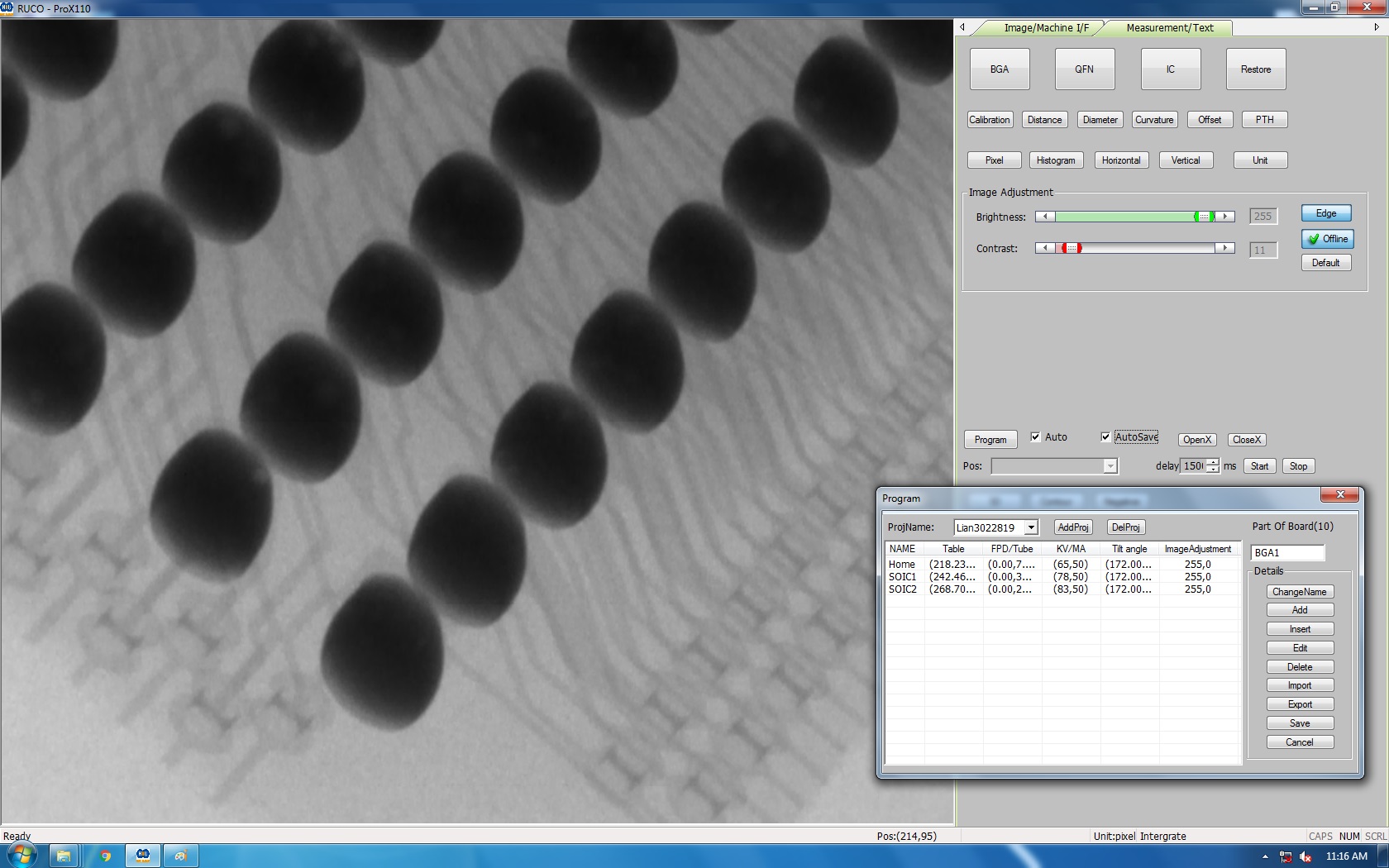 PRO-X110 
Page Two Software
Inspection Program Function
Set Up/Label Locations to be Inspected
Move to Each Location and Save 
Enter Inspection Dwell Time for Each Location 
Automatically Save All Images Inspected
Port to Project Folder
Unlimited Number of Programs
15
www.naimaging.com  /  www.rucousallc.com